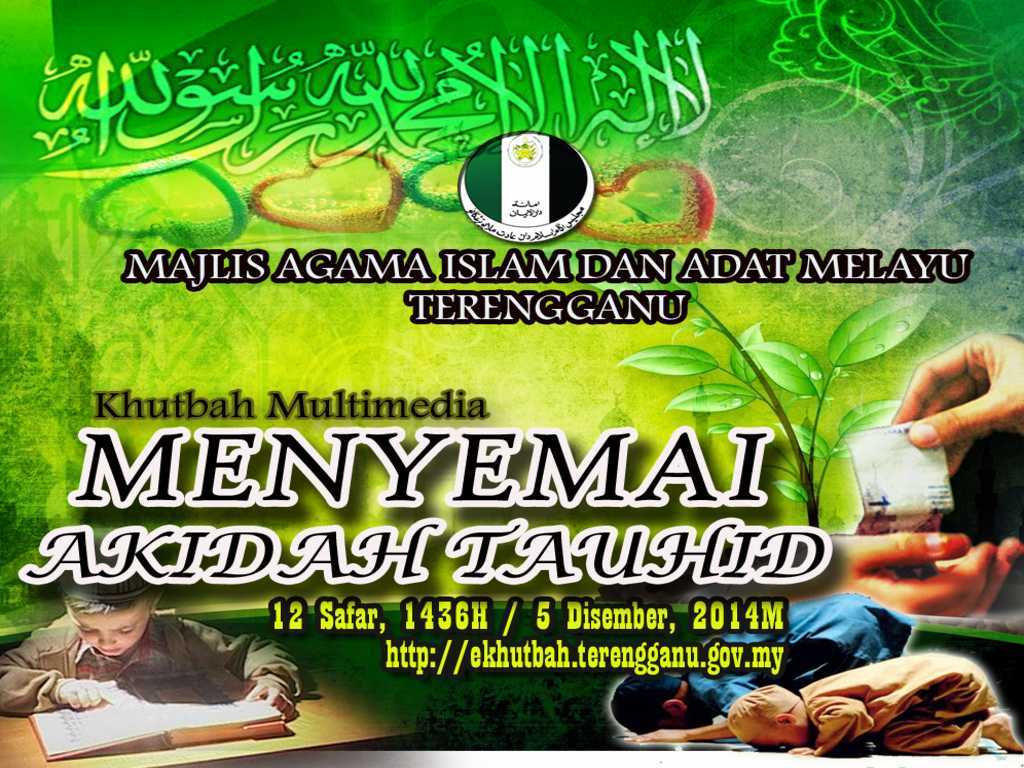 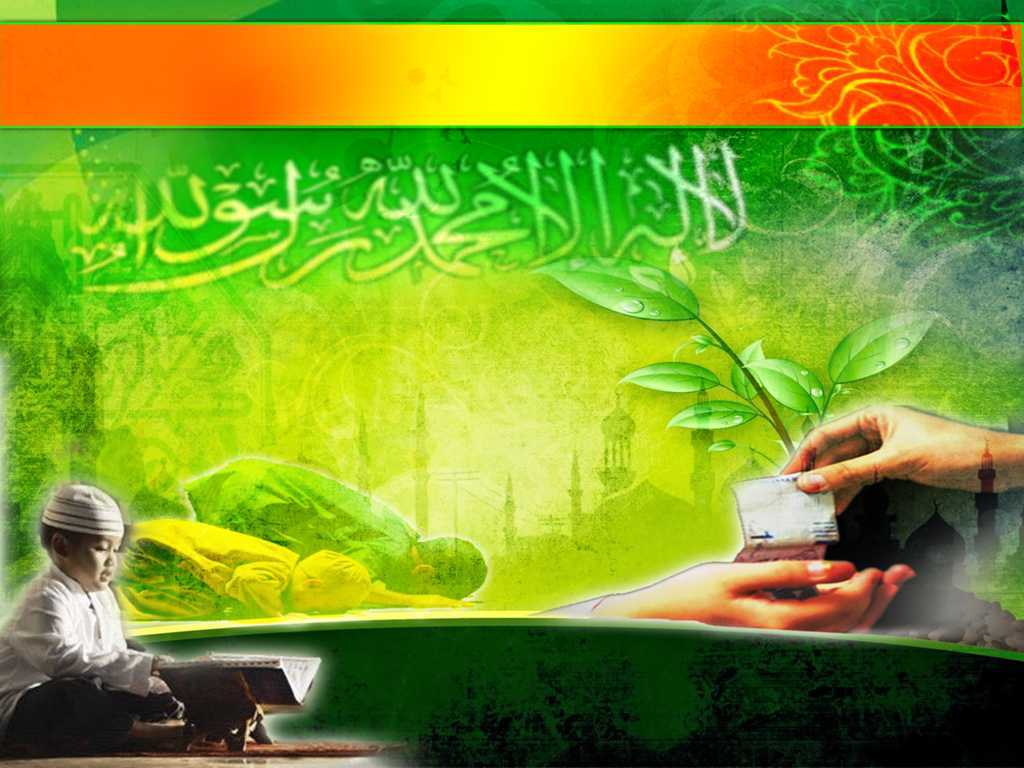 Pujian Kepada Allah S.W.T.
الْحَمْدُ ِللهِ
Segala puji-pujian hanya bagi 
Allah S.W.T.
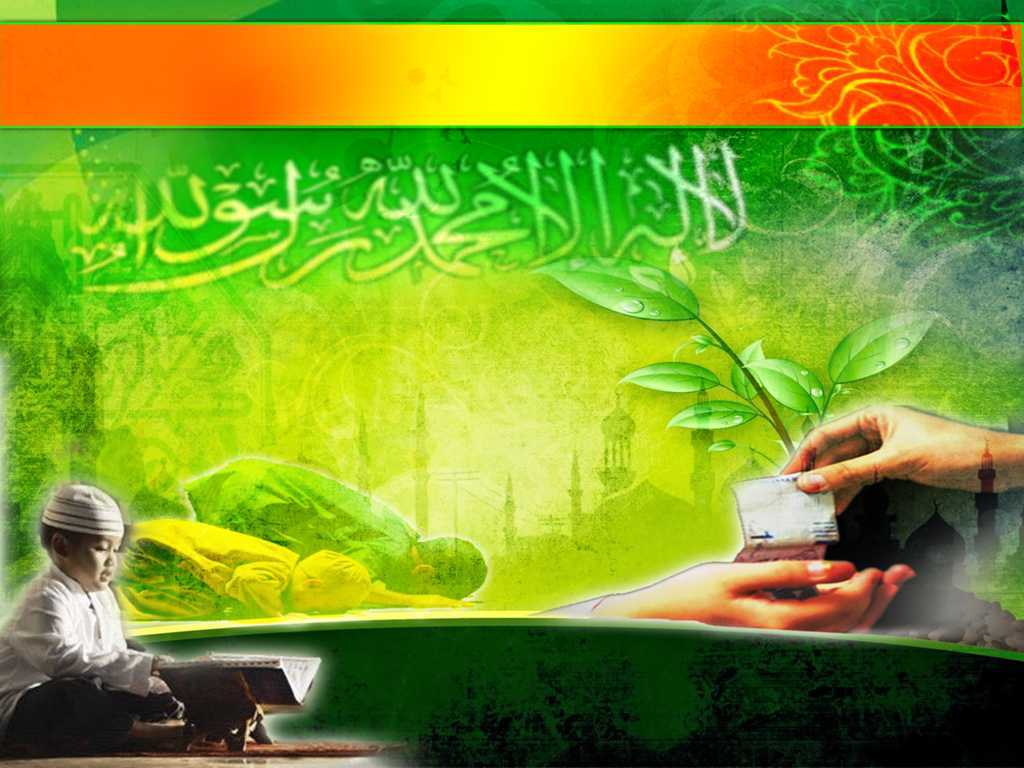 Syahadah
أَشْهَدُ أَن لآ إِلَهَ إِلاَّ اللهُ وَحْدَهُ لاَ شَرِيْكَ لَهُ، وَأَشْهَدُ أَنَّ مُحَمَّدًا عَبْدُهُ وَرَسُوْلُهُ
Dan aku bersaksi  bahawa sesungguhnya tiada tuhan melainkan Allah Yang Maha Esa, tiada sekutu bagiNya dan juga aku  bersaksi bahawa Nabi Muhammad SAW itu adalah hambaNya dan RasulNya.
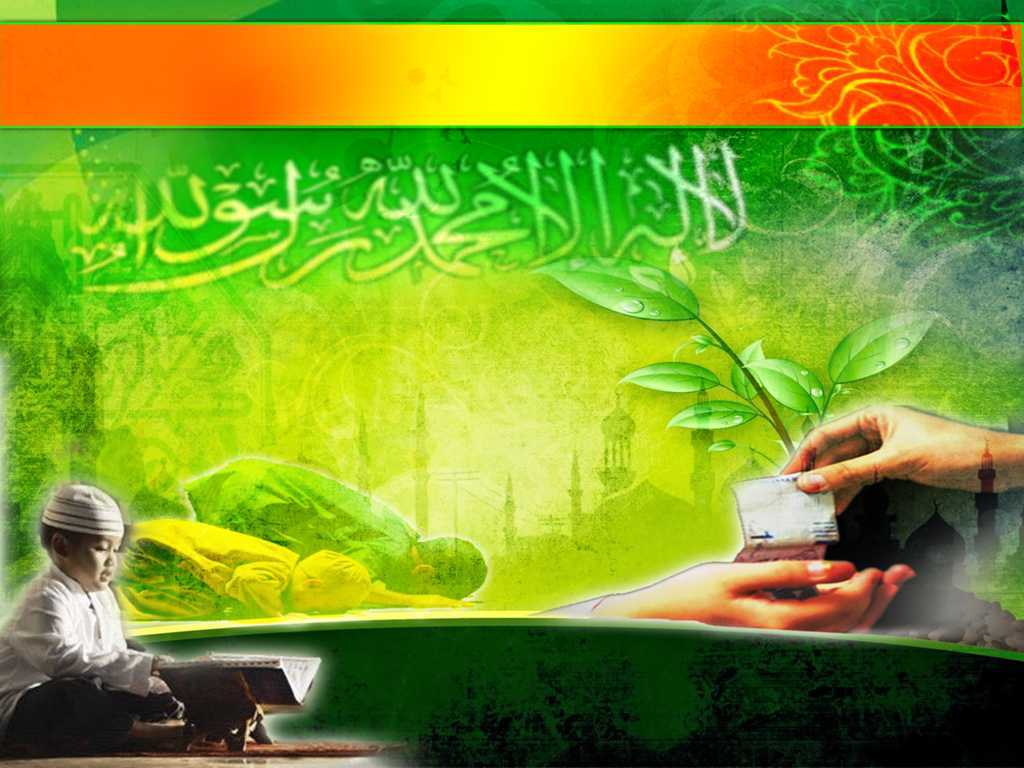 Selawat Ke Atas 
Nabi Muhammad S.A.W
اللَّهُمَّ صَلِّ وَسَلِّمْ عَلَى عَبْدِكَ وَرَسُوْلِكَ مُحَمَّدٍ وَعَلَى ءَالِهِ وَصَحْبِهِ.
Ya Allah, Cucurilah rahmat dan sejahtera ke atas Nabi Muhammad SAW dan ke atas keluarganya serta para sahabatnya.
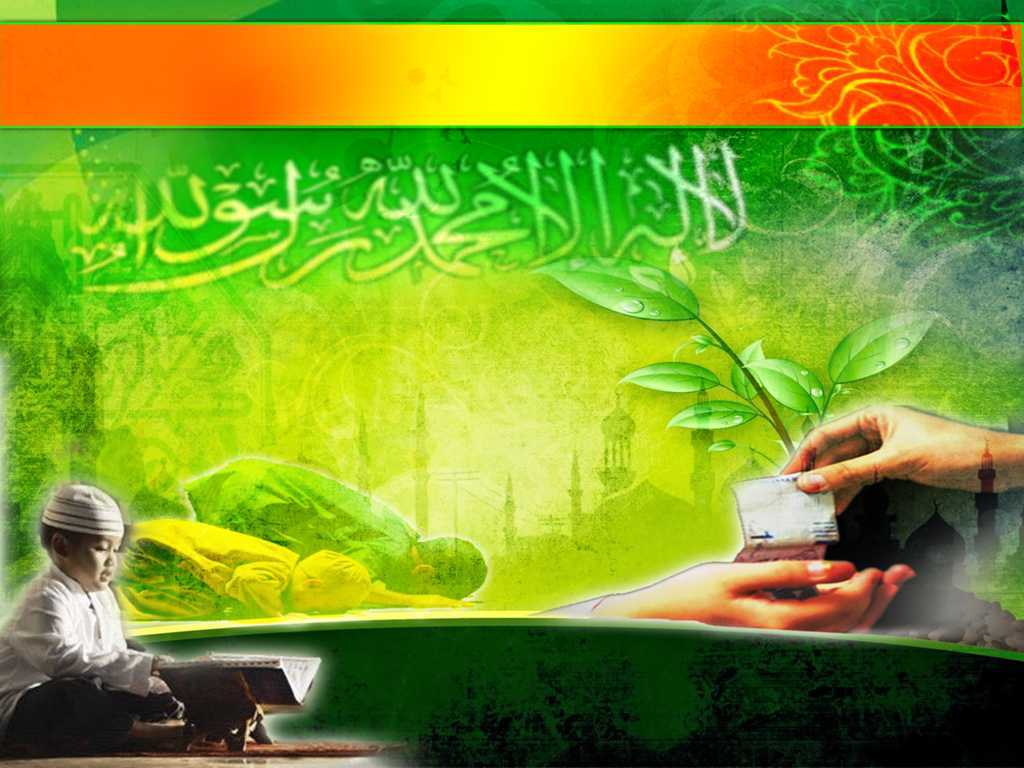 Pesanan Taqwa
اتَّقُوا اللهَ تَعَالَى، وَتَمَسَّكُوْا بِعَقِيْدَةِ التَّوْحِيْدِ، وَاحْذَرُوْا مِمَّا يُنَافِيْ هَذِهِ الْعَقِيْدَةَ أَوْ يُضْعِفُهَا
Bertaqwalah dan berpegang teguh dengan akidah tauhid, serta berhati-hatilah daripada apa jua yang boleh menafi atau melemahkan pegangan akidah saudara-saudara.
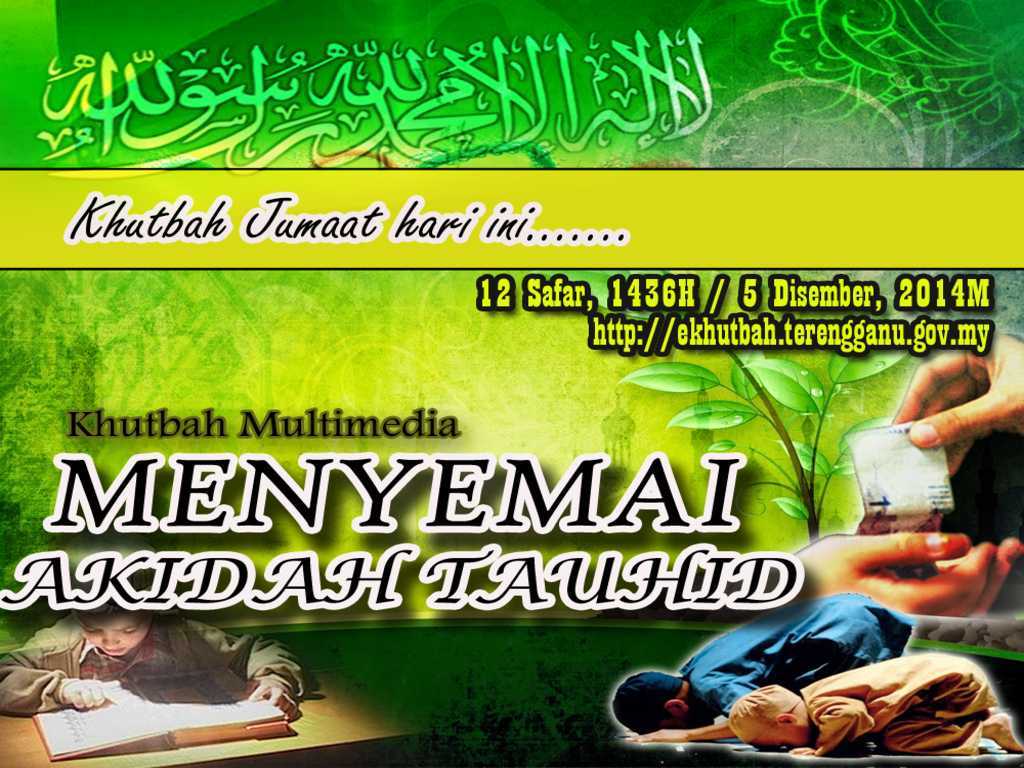 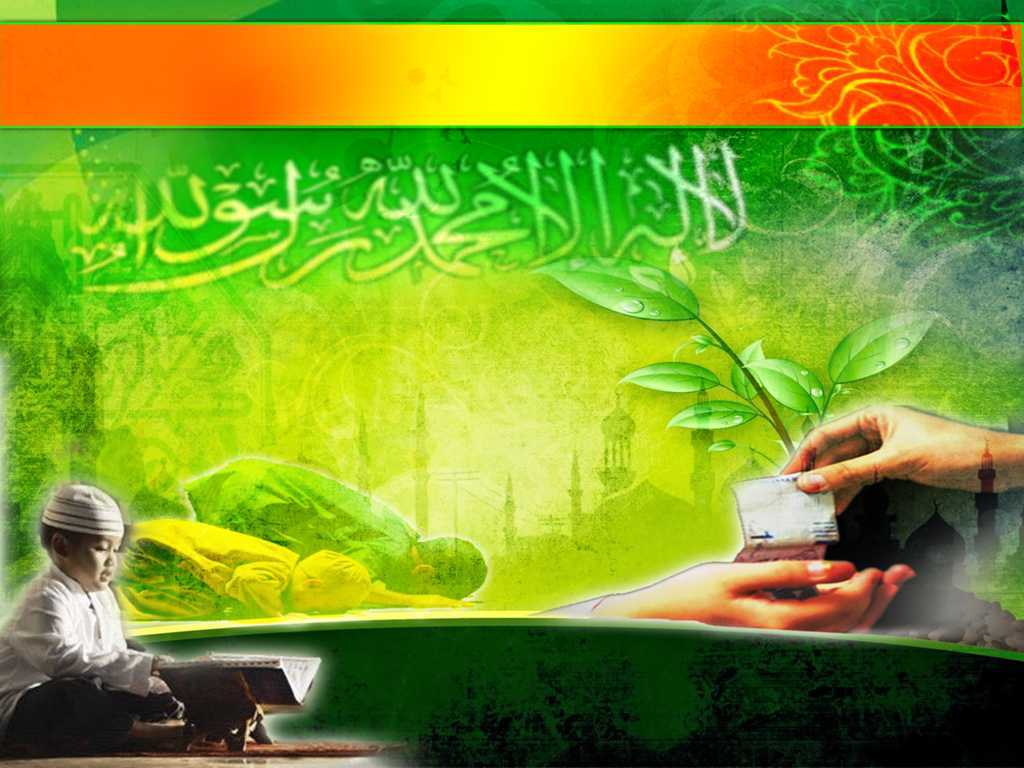 Akidah tauhid menghasilkan jati diri insan yang sebenar
Contoh Kisah Pertama
Nabi Yusof menyelamatkan diri dari 
godaan Zulaikha
Seorang isteri menteri Mesir 
yang sangat jelita,
muda dan berkedudukan tinggi
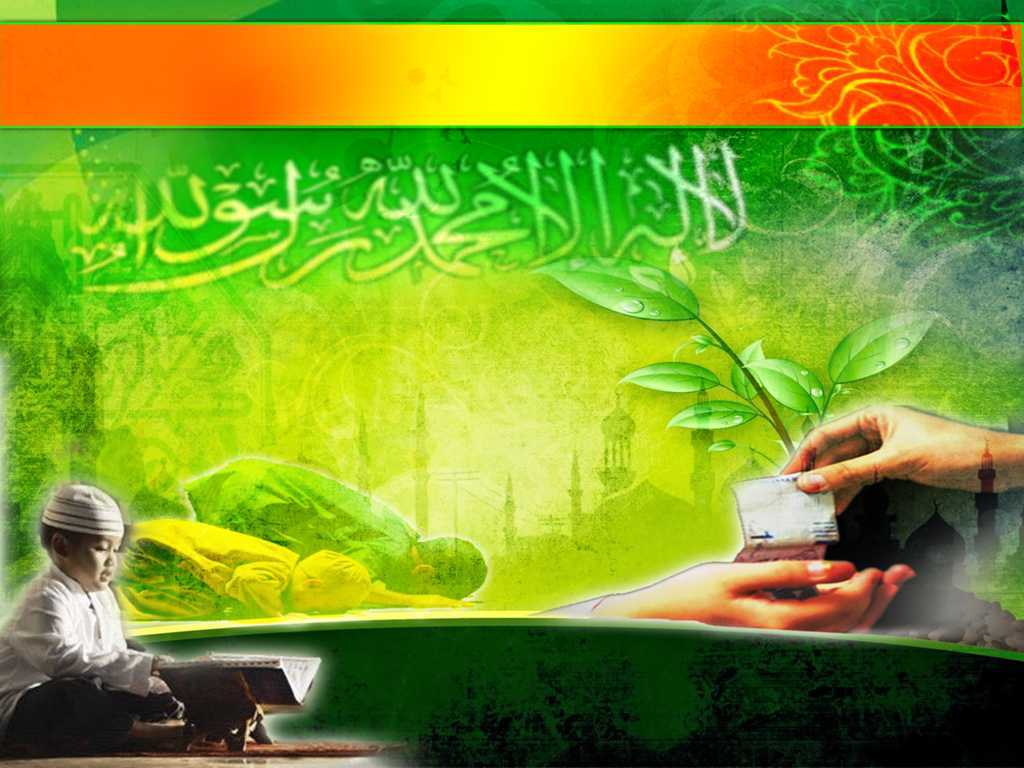 Firman Allah dalam 
Surah Yusof: Ayat 23
وَرَاوَدَتْهُ الَّتِي هُوَ فِي بَيْتِهَا عَن نَّفْسِهِ وَغَلَّقَتِ الأَبْوَابَ وَقَالَتْ هَيْتَ لَكَ قَالَ مَعَاذَ اللّهِ إِنَّهُ رَبِّي أَحْسَنَ مَثْوَايَ إِنَّهُ لاَ يُفْلِحُ الظَّالِمُونَ
“Dan wanita yang Yusof tinggal dirumahnya, merayu Yusof untuk dirinya; dan dia menutup pintu serta berkata: kemarilah kamu. Jawab Yusof: aku berlindung kepada Allah; sesungguhnya tuhanku telah memeliharaku dengan sebaik-baiknya; sesungguhnya orang yang zalim tidak akan berjaya”.
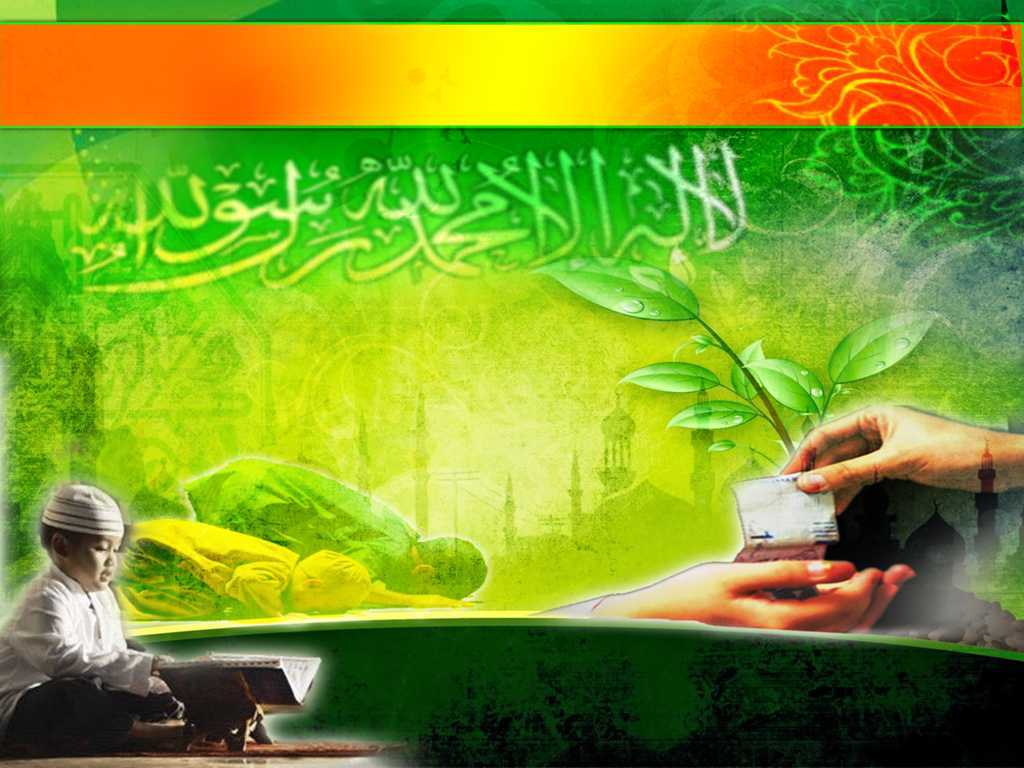 Kerana akidah tauhid, Nabi Yusof menolak peluang untuk berbuat kemungkaran
إِنَّهُ رَبِّي أَحْسَنَ مَثْوَايَ إِنَّهُ لاَ يُفْلِحُ الظَّالِمُونَ
sesungguhnya tuhanku telah memeliharaku dengan sebaik-baiknya; sesungguhnya orang yang zalim tidak akan berjaya”.
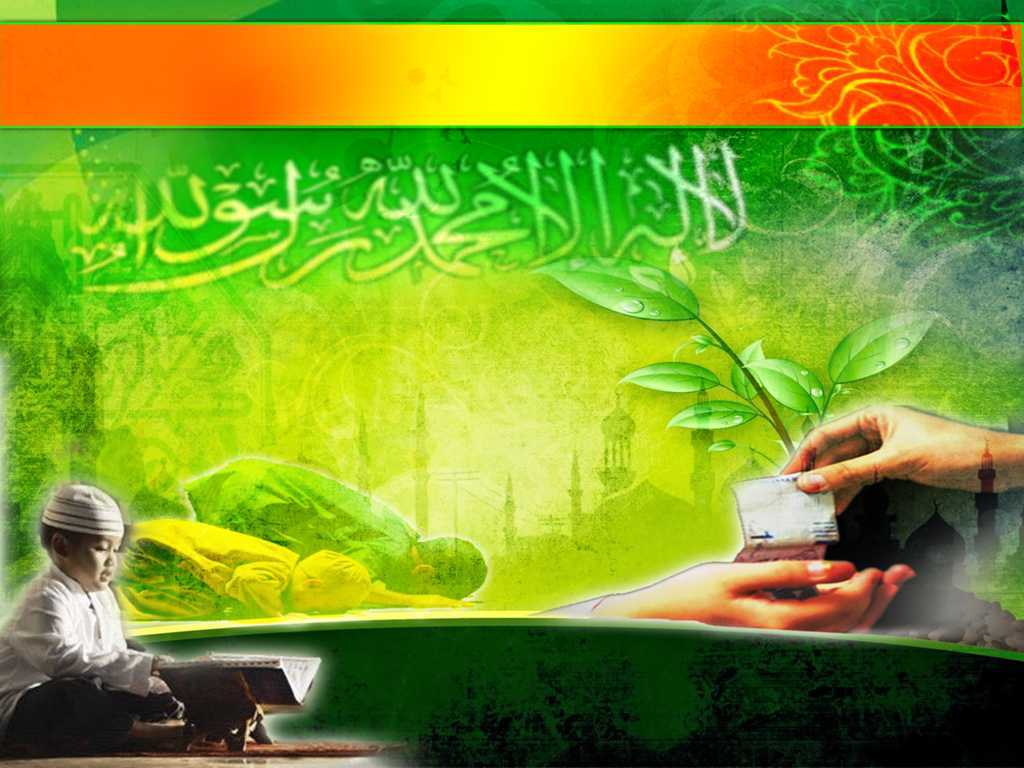 Akidah tauhid menghasilkan jati diri insan yang sebenar
Contoh Kisah Kedua
Abdullah Bin Umar R.A menemui seorang hamba 
remaja untuk membeli seekor kambing
Gembala itu enggan menjual dengan 
menyatakan bahawa kambing itu milik tuannya
Abdullah mengajar gembala itu untuk menipu
dengan menyatakan kambing dibaham serigala.
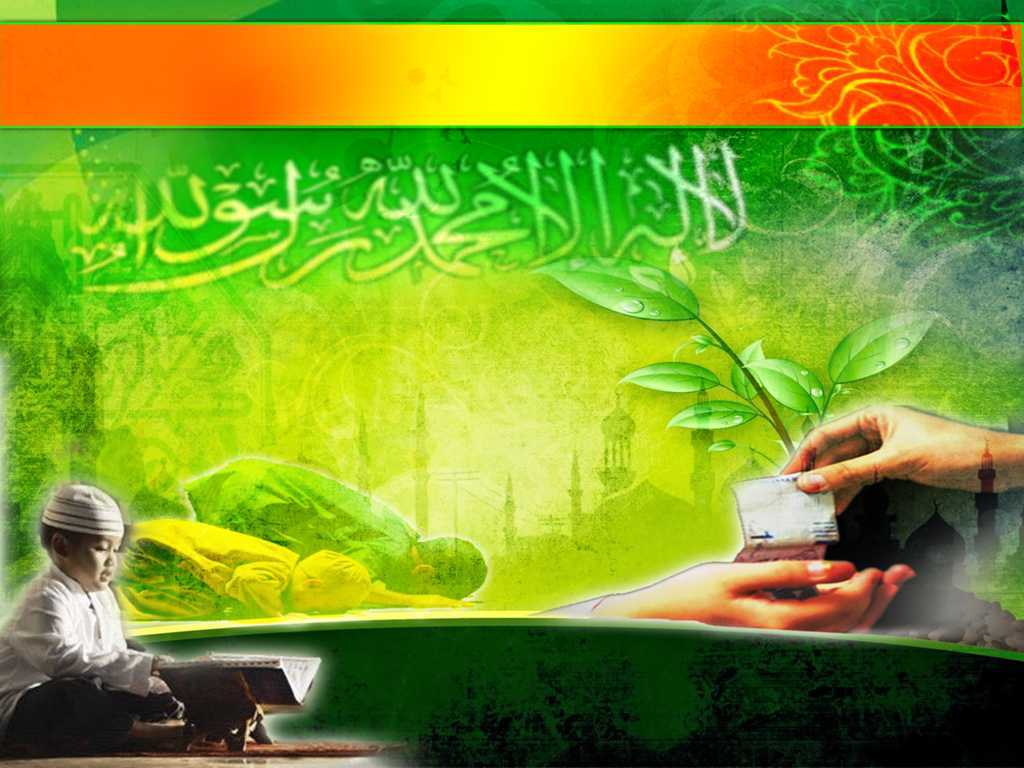 Gembala itu mendongak ke langit dan bertanya….
فأينَ الله؟
Dimanakah Allah
(Adakah Allah Taala Tidak Mengetahui?)
فَأَنَا واللهِ أَحَقُّ أَنْ أقُولَ فَأينَّ الله
Maka aku, demi Allah, lebih layak 
Mengucapkan Dimanakah Allah?
Kemudian… Abdullah membeli hamba muda dan kambing itu, lantas memerdekakannya
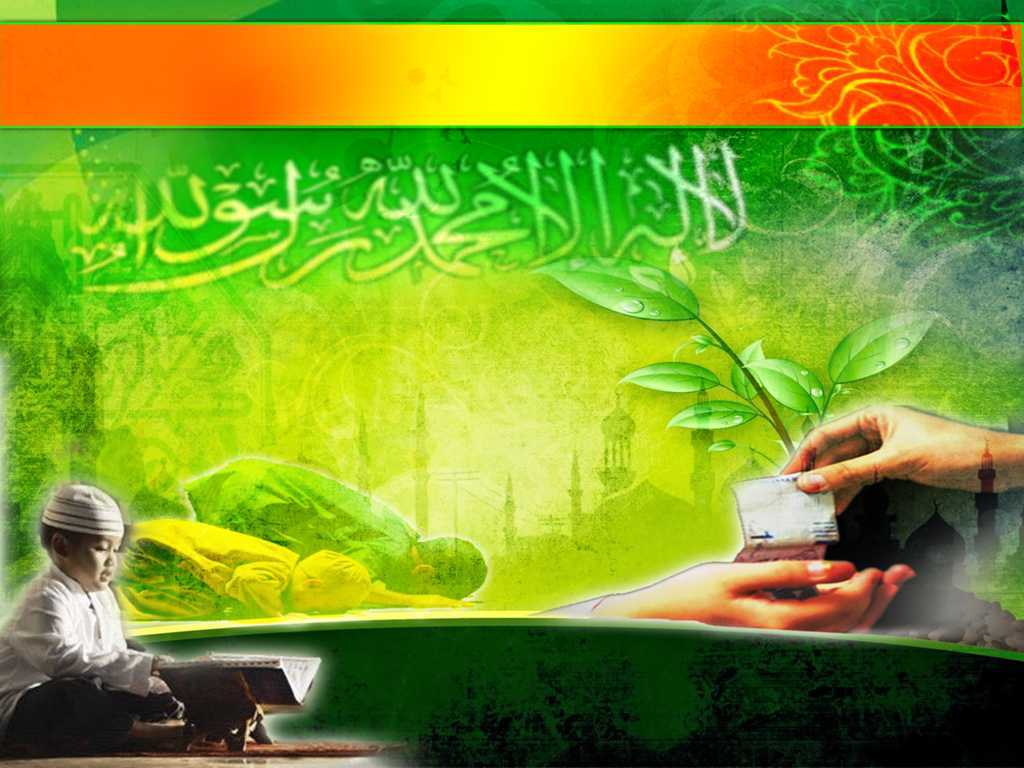 Pengajaran dari dua kisah tersebut…
Akidah Tauhid dapat menyelamatkan 
Nabi Yusof dan gembala Kambing
Selamat dari melakukan maksiat dan dosa besar iaitu berzina, menipu dan mencuri
Walaupun berpeluang memuaskan hati dan nafsu, berkat semaian tauhid, mereka terselamat daripada noda dan perbuatan zalim
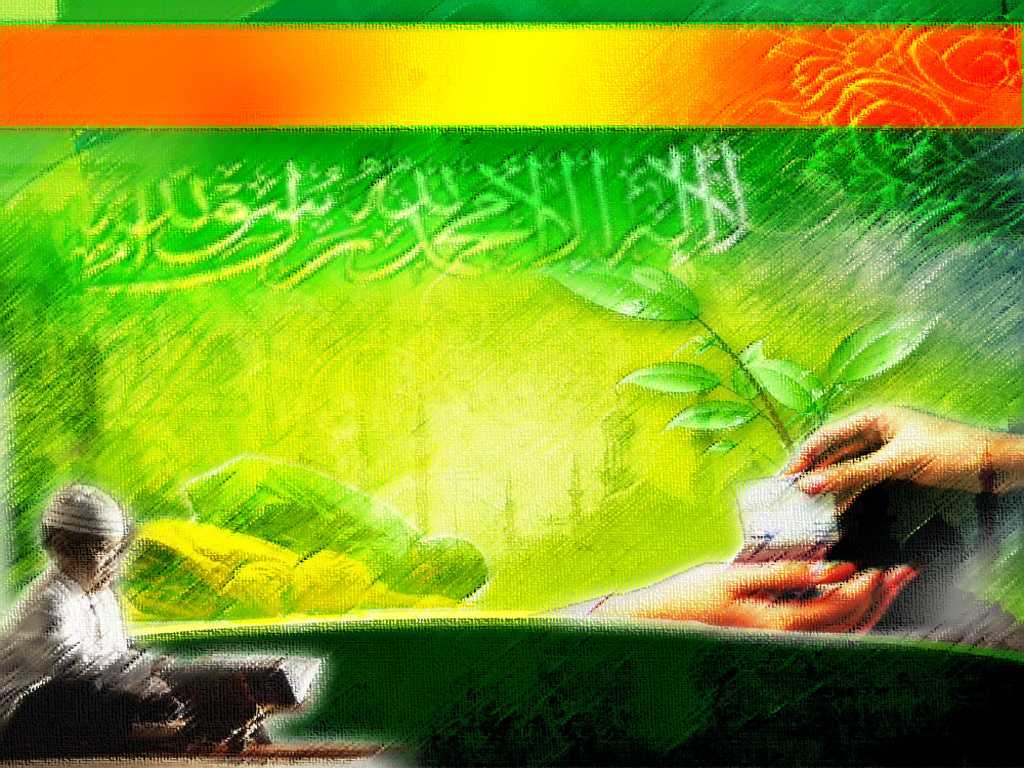 Realiti hari ini...
Kita amat terdedah kepada unsur-yang yang menjerumu kepada maksiat dan jenayah
Kita boleh kebal daripada maksiat dan kejahatan jika...
- Berpegang teguh kepada akidah tauhid.
- Keyakinan yang penuh kepada keesaan Allah, kekuasaan dan kerahmatan serta menerima dan patuh kepada syariat, suruhan dan larangan.
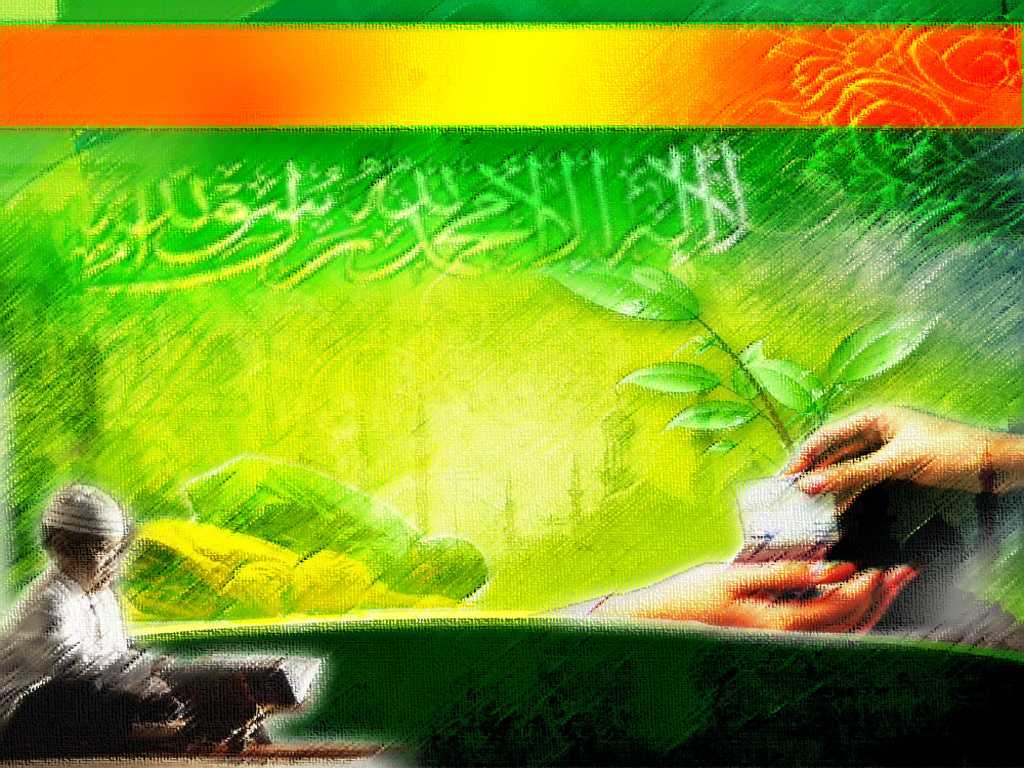 Bagaimana ingin menyemai akidah tauhid dalam diri anak-anak
Tanggungjawab ibubapa menanam benih-benih tauhid dalam jiwa dan minda anak sejak di usia bayi
Diazan dan iqamah di telinga bayi yang baru lahir.
Perkenalkan anak-anak dengan Allah Taala yang Maha Mencipta dan Mengurniakan Nikmat
Utamakan sebutan nama Allah 
dan Rasul
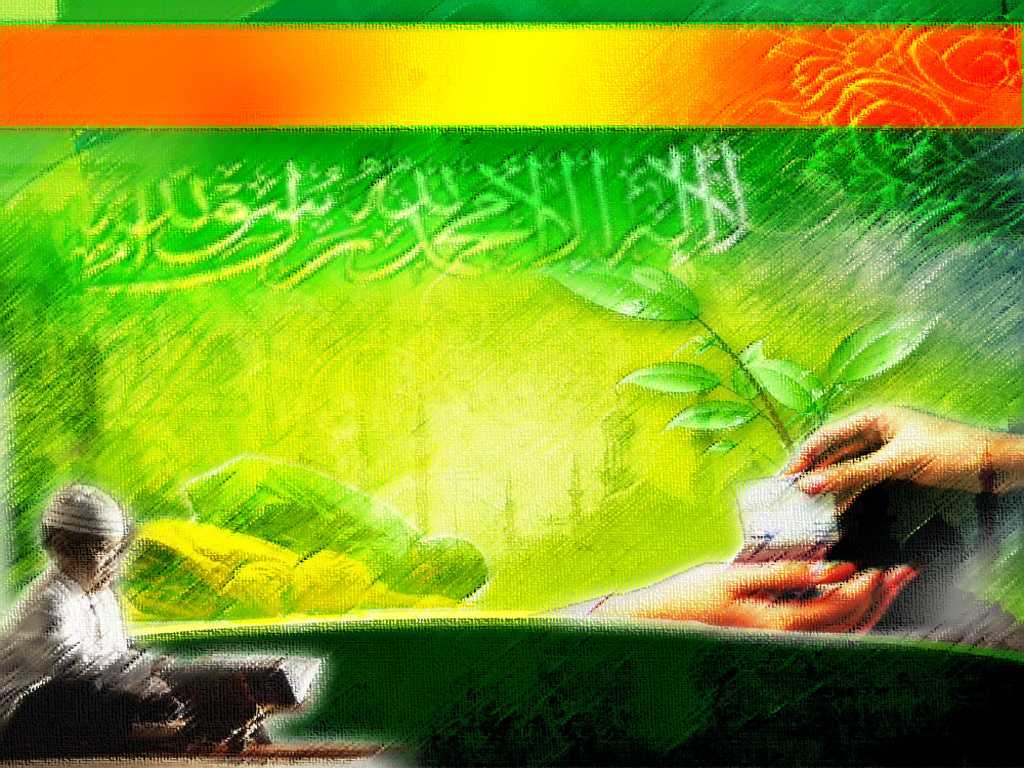 Ajarkan anak dengan Lafaz Syahadah
أَشْهَدُ أَنْ لاَّ إِلهَ إِلاَّ اللهُ، وَأَشْهَدُ أَنَّ مُحَمَّدًا رَّسُوْلُ اللهِ
Ditanam rasa kasih kepada Allah 
dan Rasul
Melatih anak-anak bersyukur, berselawat dan lain-lain ucapan Islam
Selalu kaitkan dengan Allah, kedudukan dan kuasaNya didalam komunikasi bersama anak-anak.
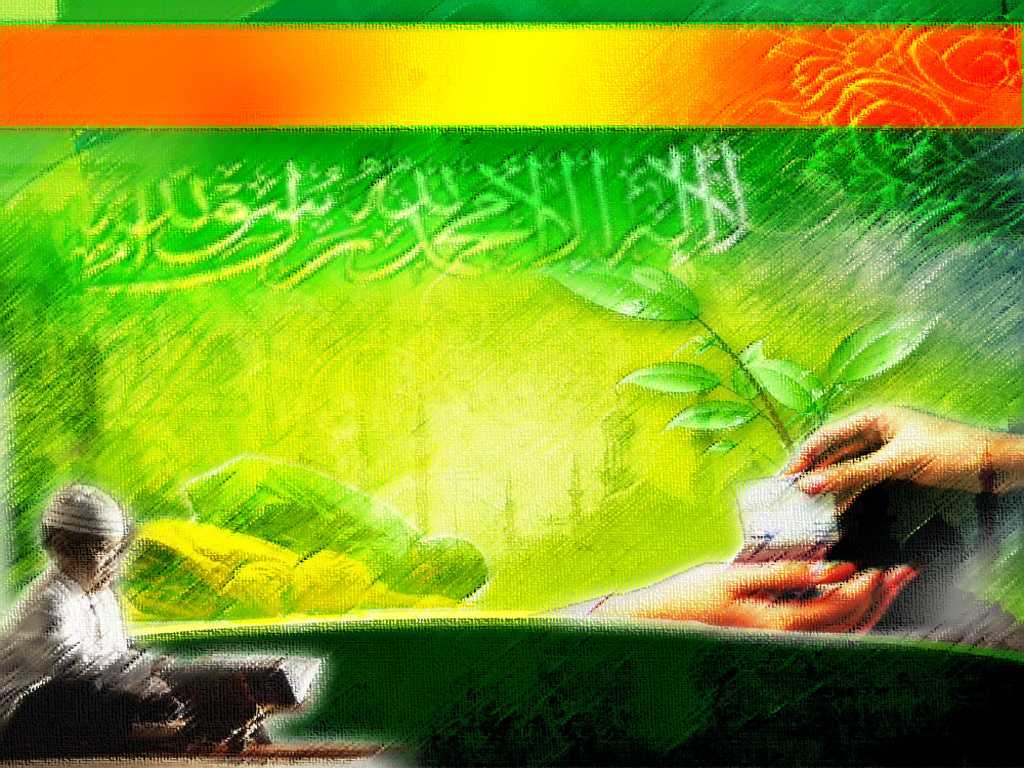 Ajarkan anak-anak dengan al-Quran dan al-hadith
Khatam al-Quran seawal usia
Berjaya menghafaz surah-surah tertentu dan sejumlah hadith
Memahami pengajaran dari ayat-ayat 
al-Quran dan hadith
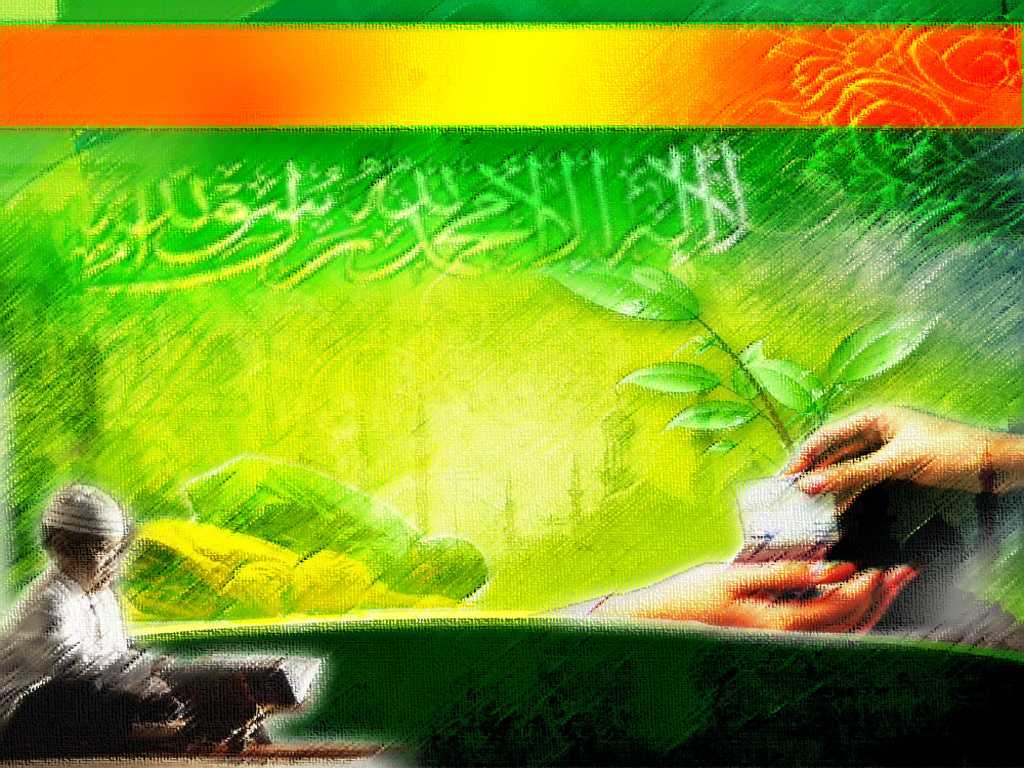 Sabda Rasulullah SAW
أَدِّبُوْا أَوْلَادَكُمْ عَلَى ثَلَاثِ خِصَالٍ حُبِّ نَبِيِّكُمْ وَحُبِّ أَهْلِ بَيْتِهِ وَقِرَاءَةِ الْقُرْآن. رَوَاهُ الطَّبَرَانِي
Didiklah anak-anak kamu dengan tiga sifat; kasih kepada Nabi kamu, kasih kepada keluarganya dan membaca al-Quran.
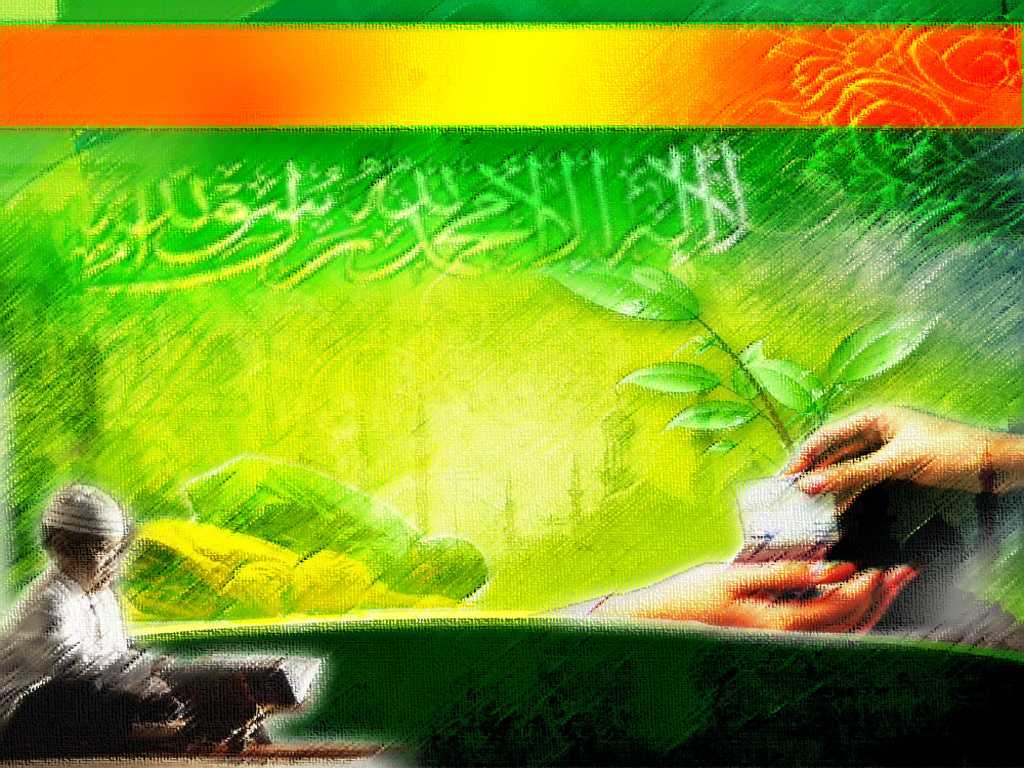 Semaikan akidah tauhid dalam jiwa 
dan minda anak-anak
Mengajar mereka kalimah tauhid dan tuntutannya
1
Tanamkan rasa kasih kepada Allah dan rasul
2
Ajarlah mereka al-Quran dan pastikan sentiasa membacanya.
3
Didiklah mereka supaya istiqamah kepada akidah serta sanggup berkorban demi mempertahankannya.
4
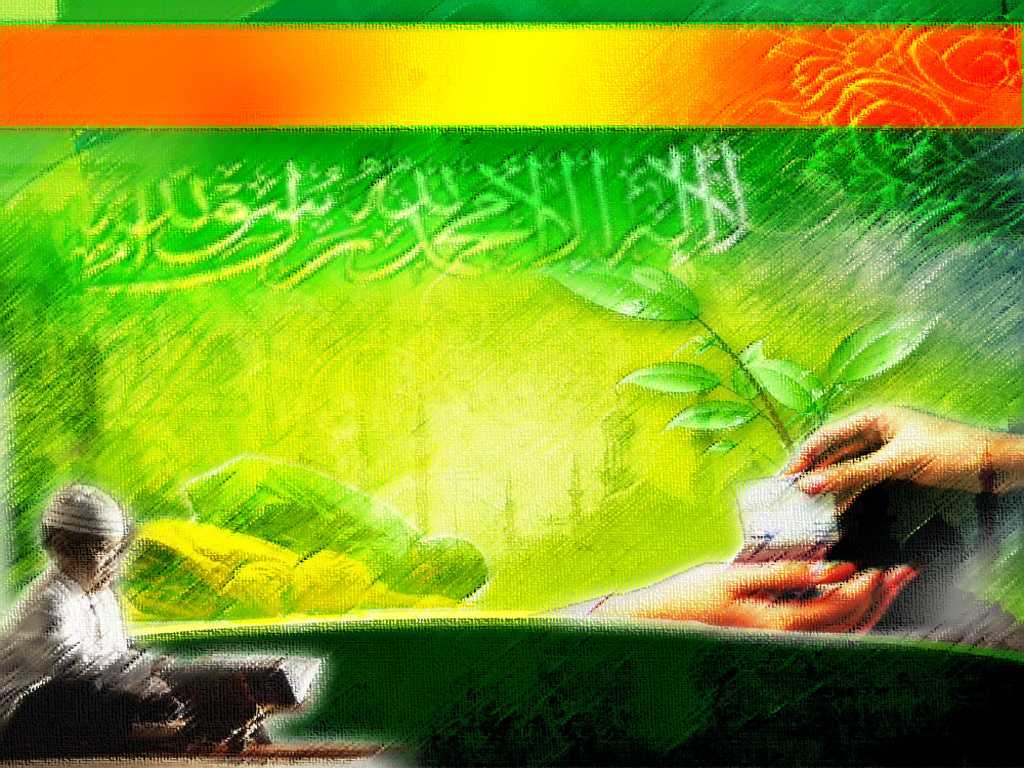 Firman Allah dalam 
Surah Al-A’raf: Ayat 172
وَإِذْ أَخَذَ رَبُّكَ مِن بَنِي آدَمَ مِن ظُهُورِهِمْ ذُرِّيَّتَهُمْ وَأَشْهَدَهُمْ عَلَى أَنفُسِهِمْ أَلَسْتُ بِرَبِّكُمْ قَالُواْ بَلَى شَهِدْنَا أَن تَقُولُواْ يَوْمَ الْقِيَامَةِ إِنَّا كُنَّا عَنْ هَذَا غَافِلِينَ
“Dan (Ingatlah) ketika Tuhanmu mengeluarkan zuriat anak-anak Adam dari (tulang) belakang mereka, dan Ia jadikan mereka saksi terhadap diri mereka sendiri, (firmanNya): bukankah aku tuhan kamu? Mereka menjawab: benar, kami menjadi saksi. Yang demikian supaya kamu tidak berkata pada hari kiamat kelak: sesungguhnya kami orang yang lalai tentang (hakikat tauhid) ini”.
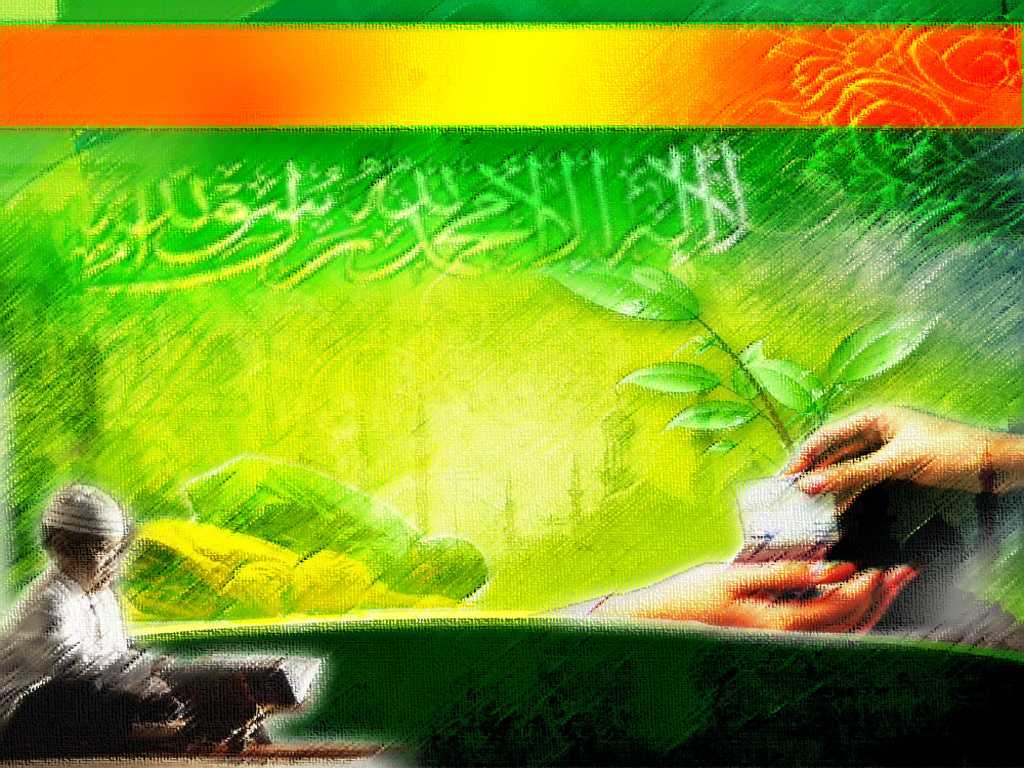 PENUTUP
بَارَكَ اللهُ لِيْ وَلَكُمْ فِى الْقُرْآنِ الْعَظِيْمِ وَنَفَعَنِي وَإِيَّاكُمْ بِمَا فِيْهِ مِنَ الأيَاتِ وَالذِّكْرِ الْحَكِيْمِ وَتَقَبَّلَ مِنِّي وَمِنْكُمْ تِلاوَتَهُ إِنَّهُ هُوَ السَّمِيعُ الْعَلِيْمُ. أَقُوْلُ قَوْلِيْ هَذَا وَأَسْتَغْفِرُ اللهَ الْعَظِيْمَ لِيْ وَلَكُمْ وَلِسَائِرِ الْمُسْلِمِيْنَ وَالْمُسْلِمَاتِ وَالْمُؤْمِنِيْنَ وَالْمُؤْمِنَاتِ الأَحْيَاءِ مِنْهُمْ وَالأَمْوَاتِ، فَاسْتَغْفِرُوْهُ، إِنَّهُ هُوَ الْغَفُوْرُ الرَّحِيْمُ.
Doa Antara Dua Khutbah
Aamiin Ya Rabbal Aalamin..
Tuhan Yang Memperkenankan Doa Orang-orang Yang Taat, Berilah Taufik Kepada Kami 
Di Dalam Mentaatimu, Ampunilah Kepada 
Mereka Yang 
Memohon Keampunan.
Aamiin
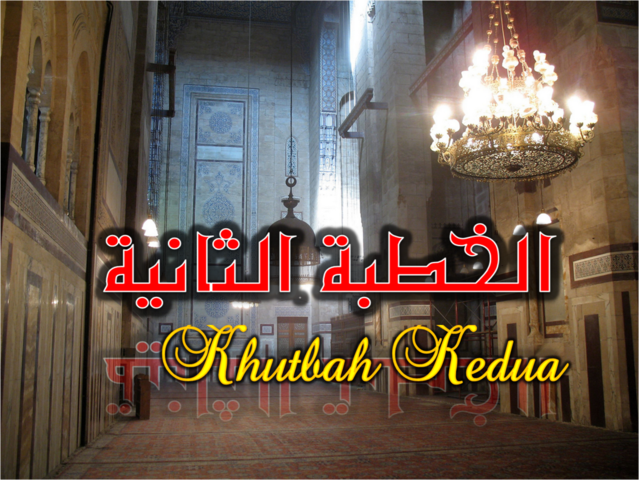 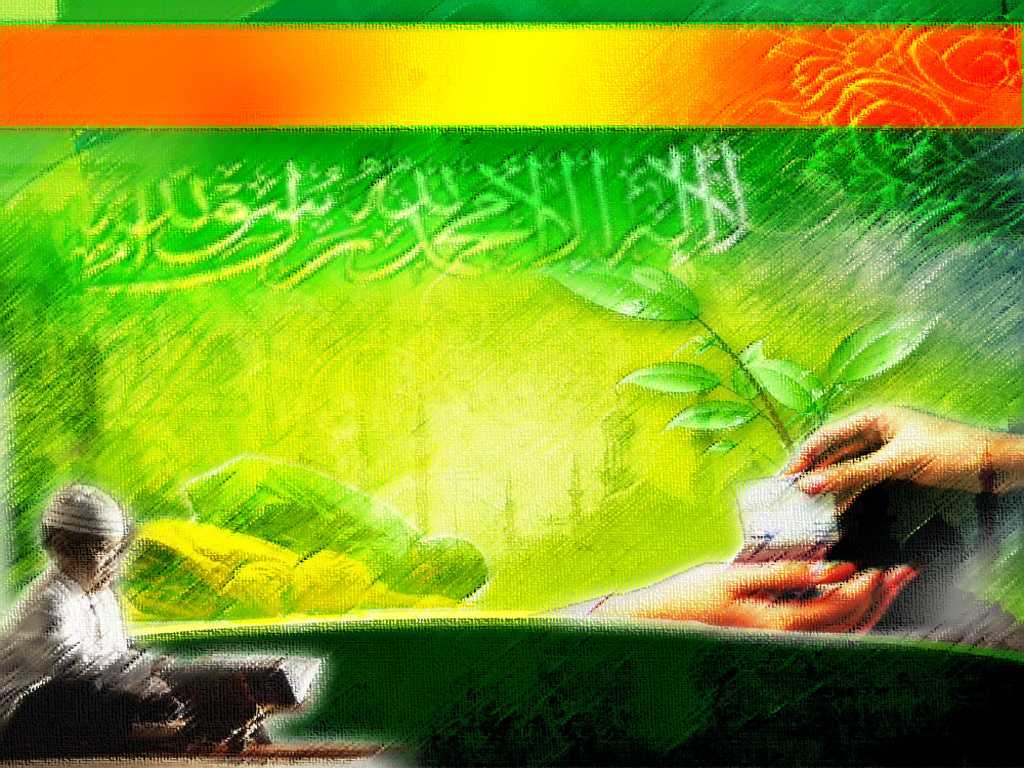 Pujian Kepada Allah S.W.T.
الْحَمْدُ لِلَّهِ
Segala puji-pujian hanya bagi Allah S.W.T.
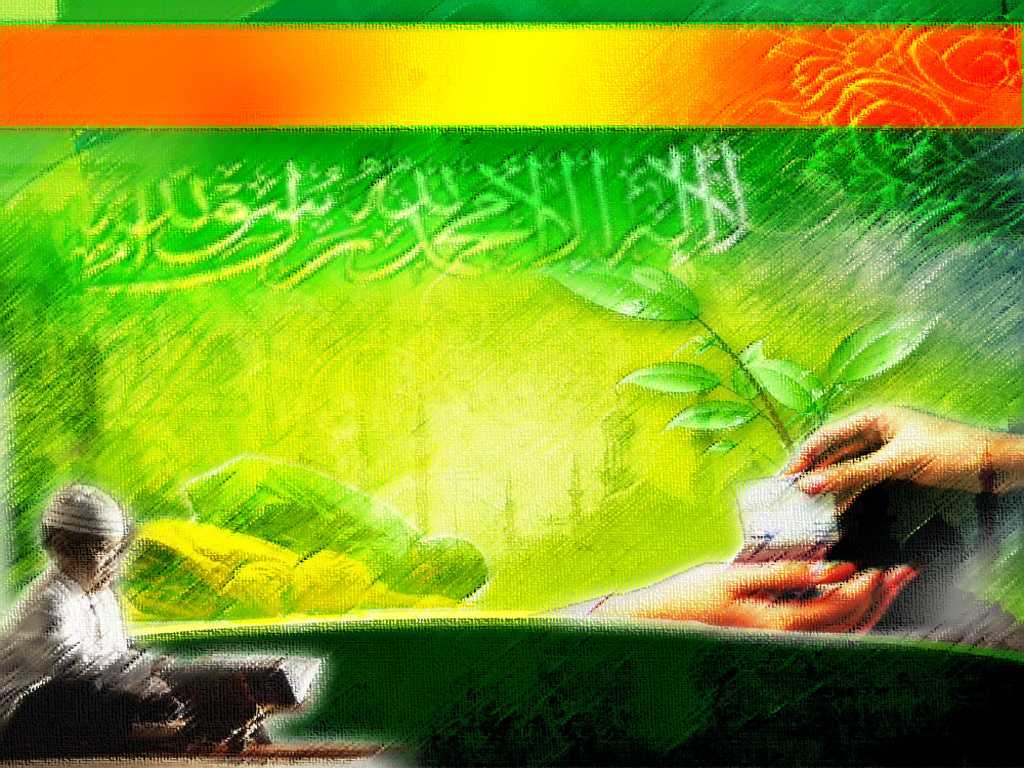 Syahadah
وَأَشْهَدُ أَن لاَّ إِلَهَ إِلاَّ اللهُ، 
وَأَشْهَدُ أَنَّ سَيِّدَنَا مُحَمَّدًا عَبْدُهُ وَرَسُوْلُهُ
Dan aku bersaksi  bahawa sesungguhnya tiada tuhan melainkan Allah Yang Maha Esa, dan aku bersaksi bahawa junjungan kami nabi Muhammad S.A.W adalah hambaNya dan rasulNya.
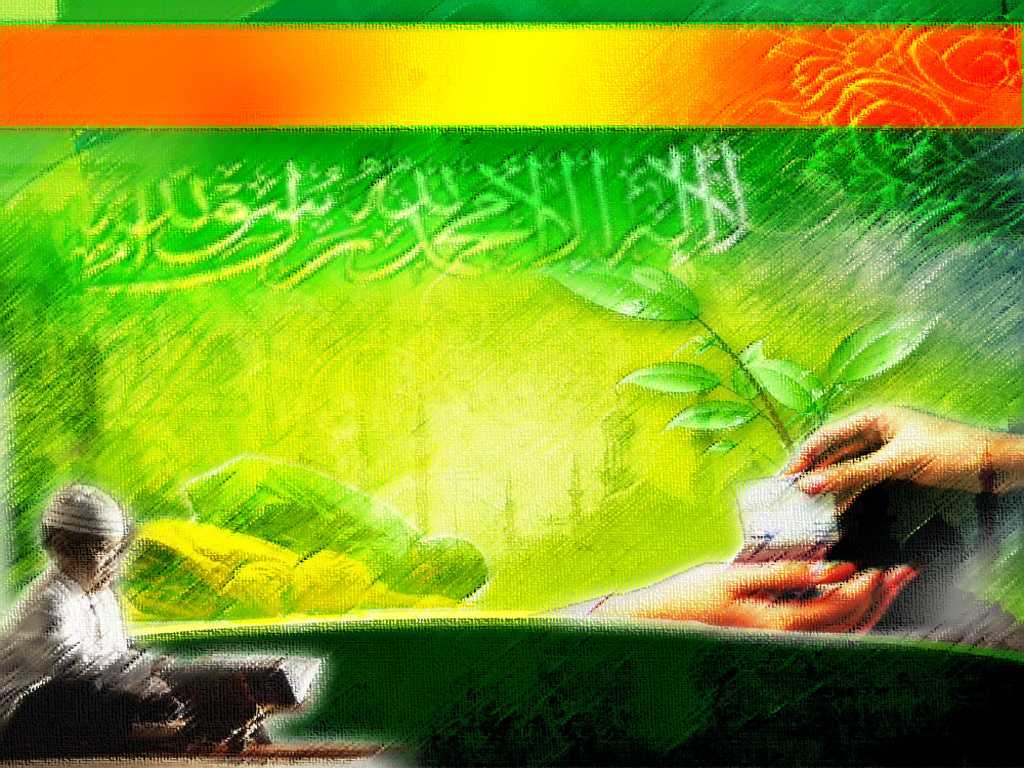 Selawat Ke Atas 
Nabi Muhammad S.A.W
اللَّهُمَّ صَلِّ وَسَلِّمْ عَلَى عَبْدِكَ وَرَسُوْلِكَ مُحَمَّدٍ 
وَّعَلَى أَلِهِ وَصَحْبِه.
Ya Allah, Cucurilah rahmat dan sejahtera ke atas junjungan kami Nabi Muhammad S.A.W dan keluarganya serta para sahabatnya .
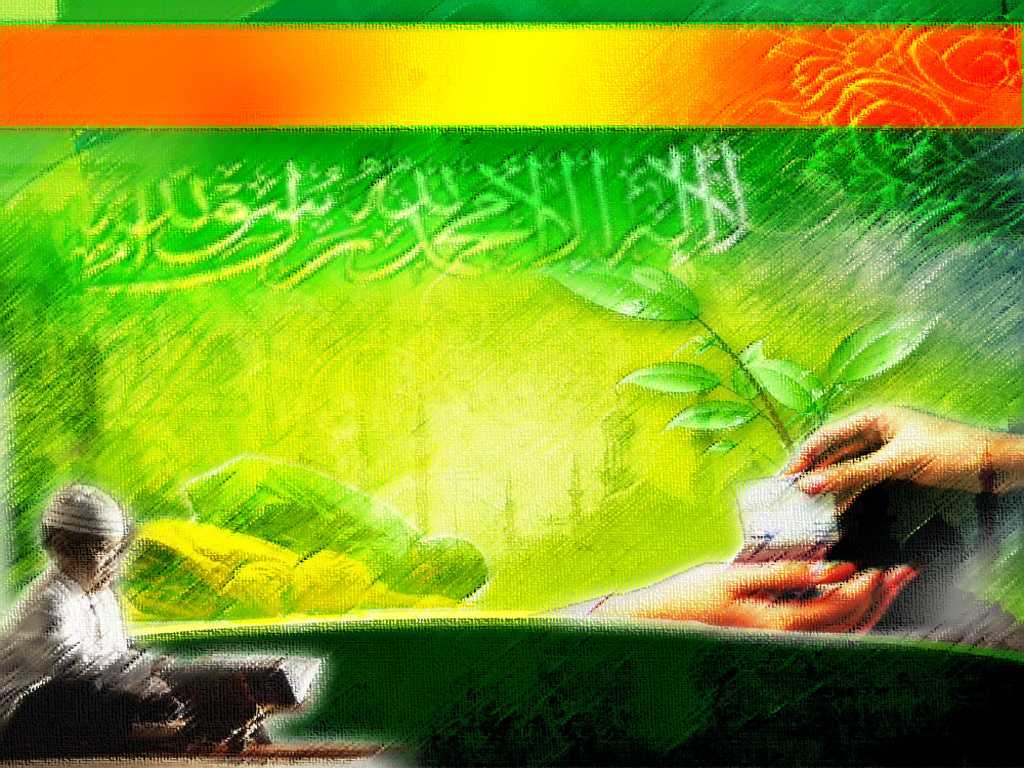 Wasiat Taqwa
اتَّقُوا اللهَ تَعَالَى، وَتَفَكَّرُوْا فَإِنَّكُمْ خُلِقْتُمْ لِعِبَادَةِ اللهِ وَحْدَهُ وَبِهَا أُمِرْتُمْ.
Bertakwalah kepada Allah Taala, berfikirlah dengan sedalam-dalamnya, maka sesungguhnya saudara-saudara diciptakan Allah supaya saudara-saudara beribadat kepadanya, tuhan yang Maha Esa dan itulah yang diperintahkanNya.
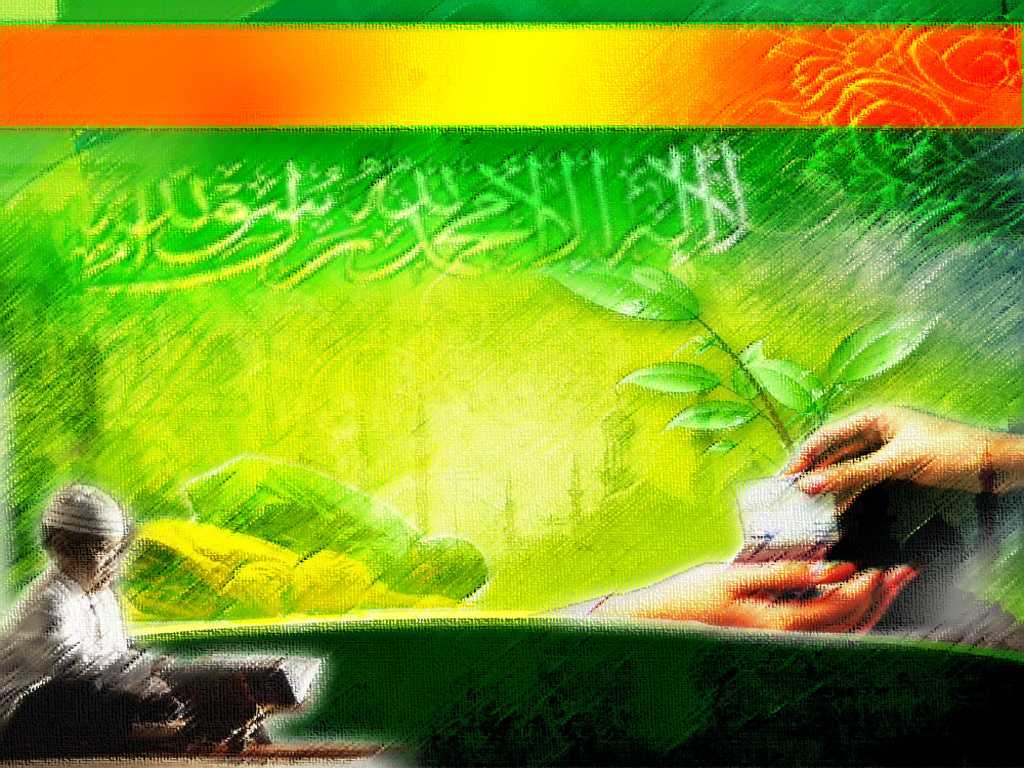 Hisablah diri, amalan, kepercayaan 
dan tingkahlaku kita.
Firman Allah Taala Dalam 
Surah As-Shuara’ Ayat 88-89
يَوْمَ لاَ يَنفَعُ مَالٌ وَلاَ بَنُونَ. 
إِلاَّ مَنْ أَتَى اللهَ بِقَلْبٍ سَلِيمٍ
“Hari yang padanya harta benda dan anak pinak tidak dapat memberikan pertolongan sesuatu apa pun, kecuali orang-orang yang datang mengadap Allah Taala dengan hati yang selamat sejahtera (dari syirik dan sifat munafik).
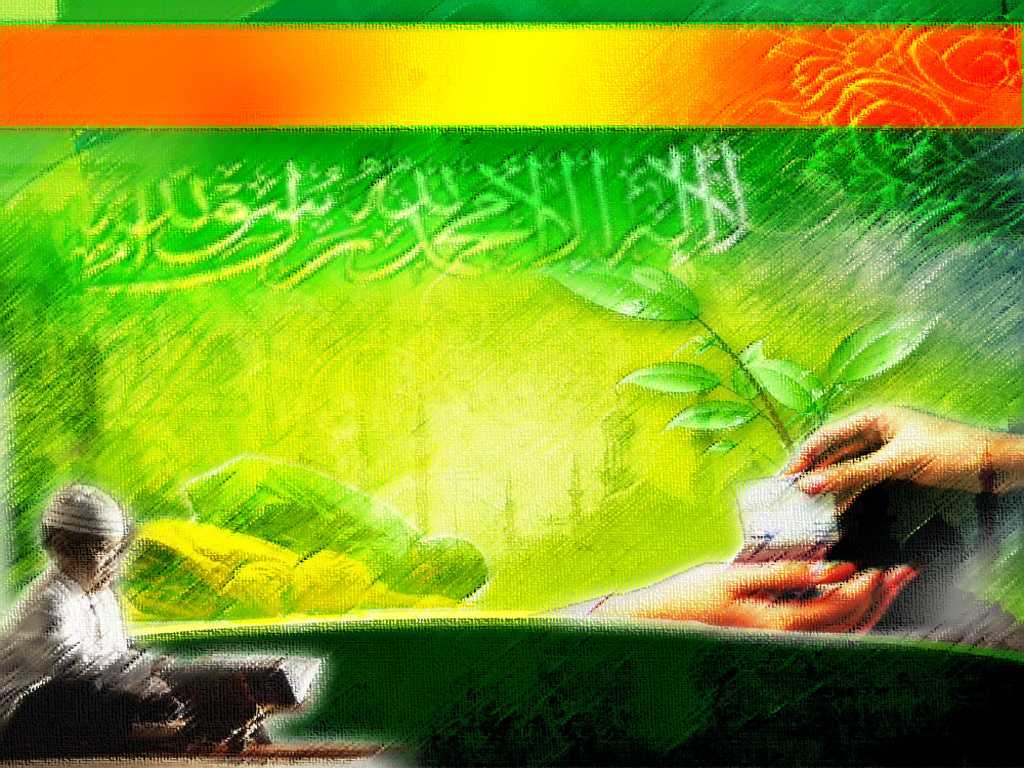 Marilah ucapkan selawat dan salam kepada Rasulullah s.a.w. sebagaimana firman Allah …
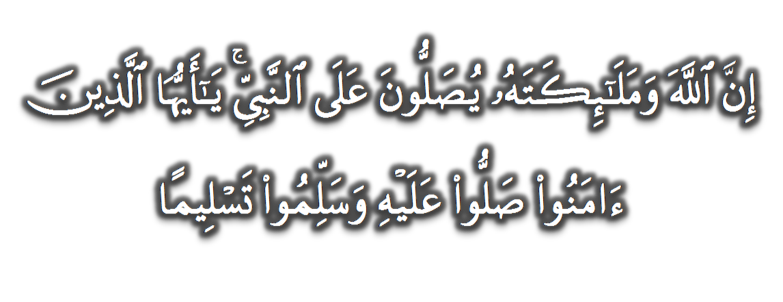 (Surah Al-Ahzab : Ayat 56)
“Sesungguhnya Allah Taala Dan Para Malaikat Sentiasa Berselawat Ke Atas Nabi (Muhammad) .
Wahai Orang-orang Beriman! Berselawatlah Kamu 
Ke Atasnya Serta Ucapkanlah Salam Sejahtera Dengan Penghormatan Ke Atasnya Dengan Sepenuhnya”.
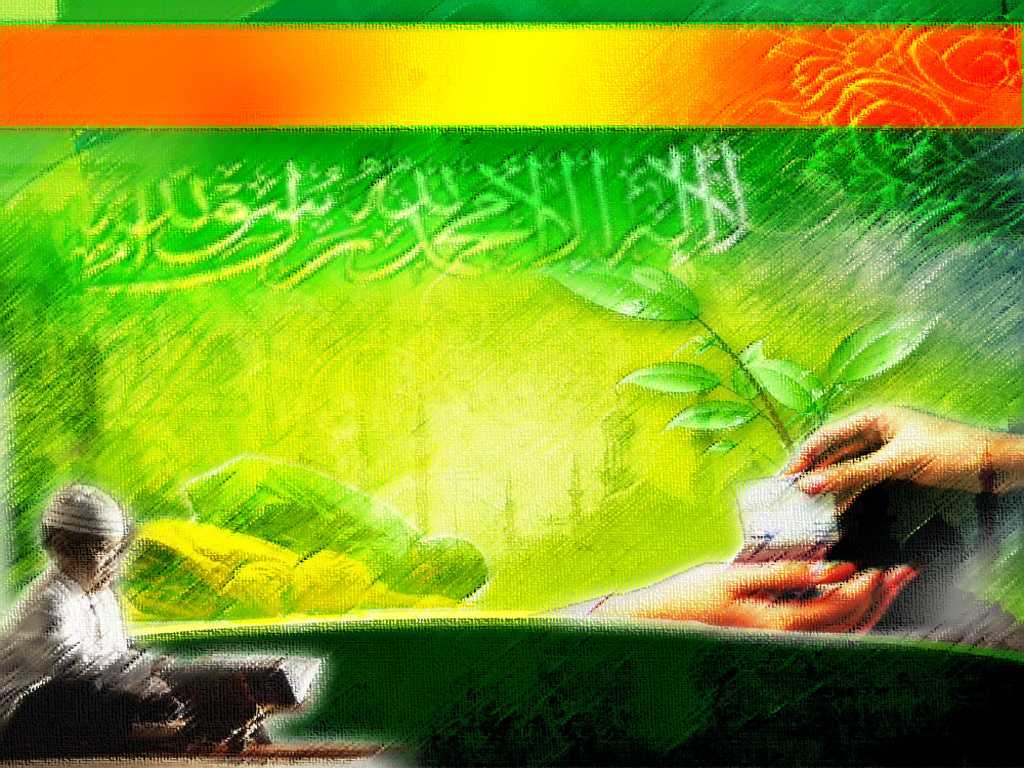 Sabda Rasulullah SAW
مَنْ صَلَّى عَلَيَّ صَلاَةً صَلَّى اللهُ عَلَيْهِ بِهَا عَشْرًا. رواه مسلم
Barangsiapa yang berselawat ke atasku dengan satu selawat, nescaya Allah akan berselawat kepadanya dengan sepuluh selawat.
Selawat
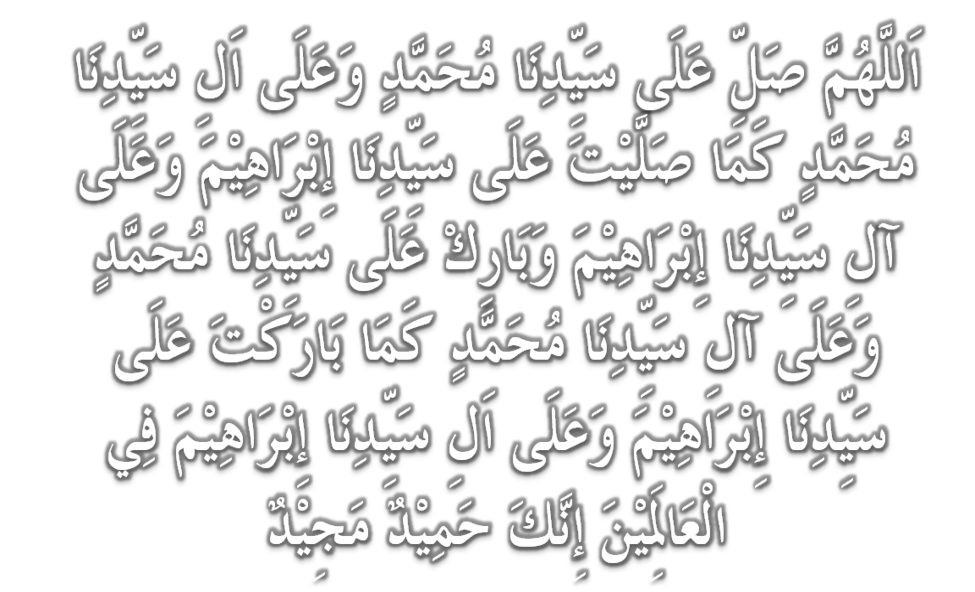 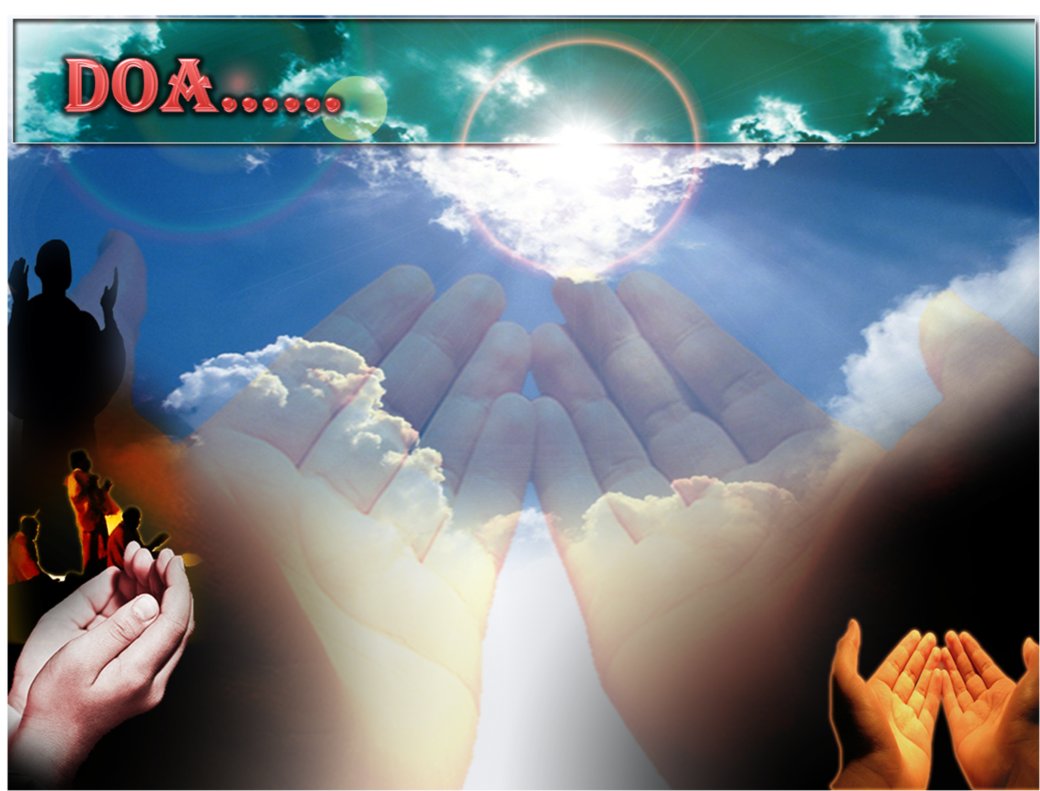 وَارْضَ اللَّهُمَّ عَنِ الْخُلَفَآءِ الرَّاشِدِيْن وَعَنْ بَقِيَّةِ الصَّحَابَةِ وَالْقَرَابَةِ أَجْمَعِيْن وَالتَّابِعِيْنَ وَتَابِعِي التَّابِعِيْنَ لَهُمْ بِإِحْسَانٍ إِلىَ يَوْمِ الدِّيْن.
Ya Allah, kurniakanlah keredhaan kepada Khulafa’ Rasyidin dan sahabat seluruhnya serta para tabiin dengan ihsan 
hingga hari kemudian.
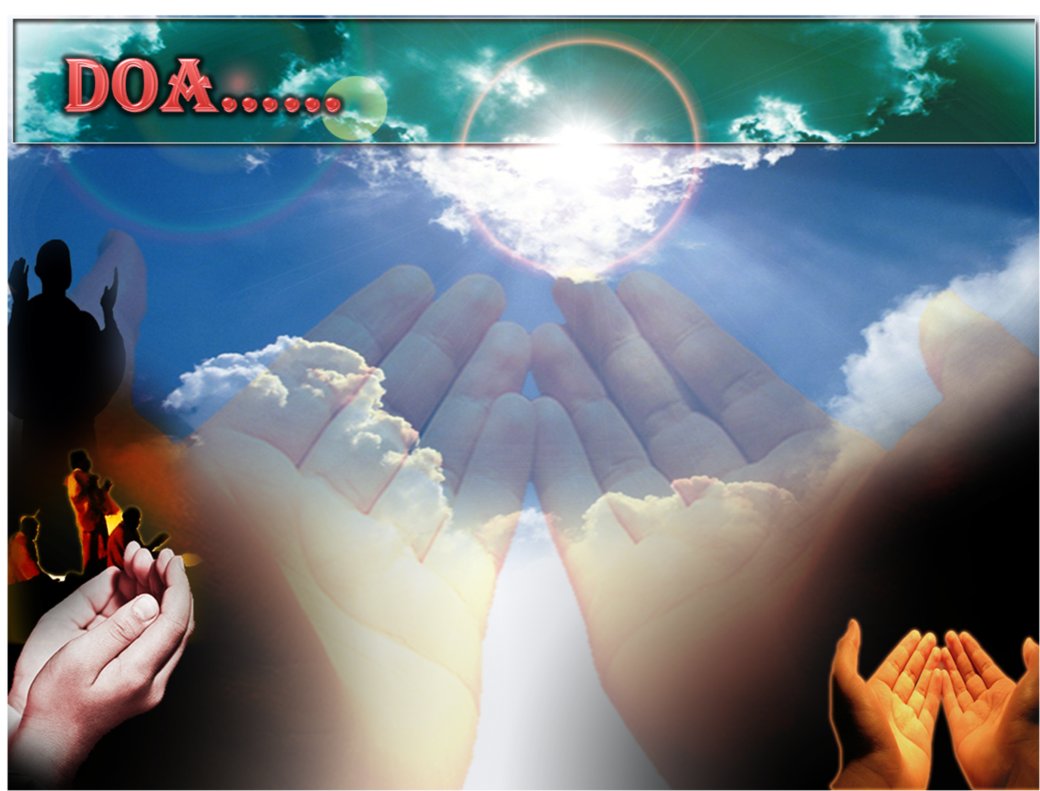 اللَّهُمَّ اغْفِرْ لِلْمُؤْمِنِيْنَ وَالْمُؤْمِنَاتِ، وَالمُسْلِمِيْنَ وَالْمُسْلِمَاتِ الأَحْيَاءِ مِنْهُمْ وَالأَمْوَات.

Ya Allah, Ampunkanlah Dosa Golongan mu’minin Dan Mu’minaat, Muslimin Dan Muslimat, Samada Yang Masih Hidup Atau Yang Telah Mati.
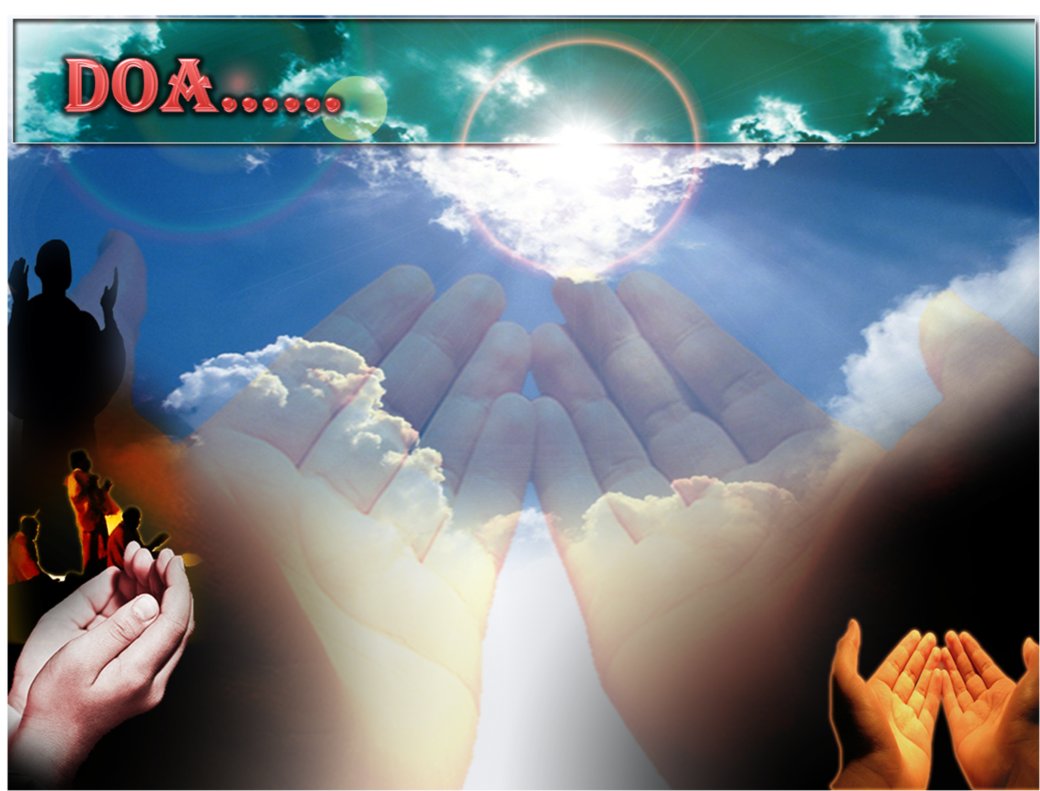 رَبَّنَا اغْفِرْ لَنَا وَلِإِخْوَانِنَا الَّذِينَ سَبَقُوْنَا بِالإِيْمَانِ، وَلاَ تَجْعَلْ فِي قُلُوْبِنَا غِلاًّ لِّلَّذِينَ ءَامَنُوا، رَبَّنَا إِنَّكَ رَؤُوفٌ رَّحِيمٌ.
Ya Allah…
Ampunkanlah Dosa-dosa Kami  Dan Saudara-saudara Kami Yang Terdahulu Telah Beriman Dan Janganlah Engkau Biarkan Kedengkian Dalam Hati Kami Terhadap Orang-orang Yang Beriman.Sesungguhnya Engkau Maha Penyantun Dan Maha Penyayang.
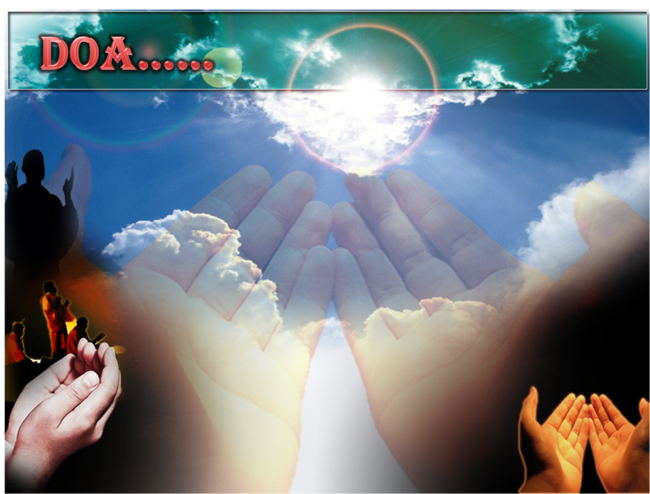 اللَّهُمَّ أَعِزَّ الإِسْلاَمَ وَالْمُسْلِمِيْنَ وَالدُّعَاةَ وَالْمُجَاهِدِيْن، وَالْمَظْلُوْمِيْنَ وَالْمُسْتَضْعَفِيْن. اللَّهُمَّ انْصُرِ الإِسْلاَمَ وَالْمُسْلِمِيْنَ وَاجْمَعْ كَلِمَتَهُمْ عَلَى الْحَقِّ وَالدِّيْنِ

Ya Allah…
 Muliakanlah Islam dan Orang-orang Islam, para pendakwah dan pejuang-pejuang islam, orang-orang yang dizalimi dan orang-orang yang lemah
Tolonglah Islam dan Orang-orang Islam serta himpunkanlah mereka di atas landasan kebenaran dan agama.
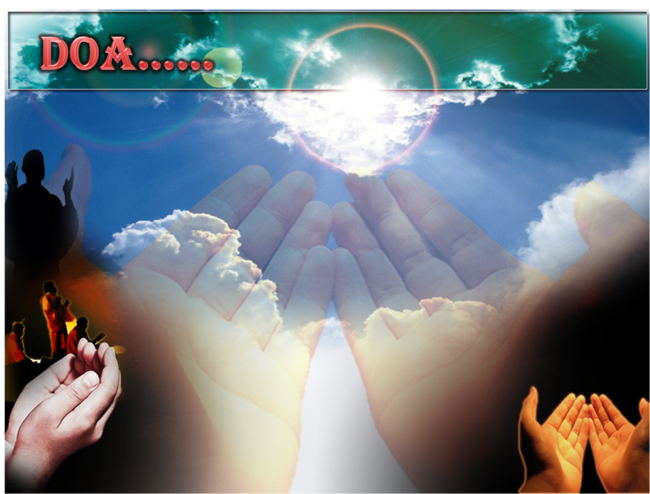 وَدَمِّرِ الْكَفَرَةَ وَالْمُشْرِكِيْنَ وَالْمُنَافِقِيْنَ، أَعْدَاءَك أَعْدَاءَ الدِّيْنَ. 
اللَّهُمَّ أَلِّفْ بَيْنَ قُلُوْبِنَا وَأَصْلِحْ ذَاتَ بَيْنِنَا.

Ya Allah..
Hancurkanlah Golongan yang Kufur, Golongan Musrikin  dan  Golongan Munafik. Musnahkanlah Musuh-musuhMu dan Musuh-musuh agama
Ya Allah..
Lembutkanlah hati-hatikami dan perbaikilah hubungan antara kami.
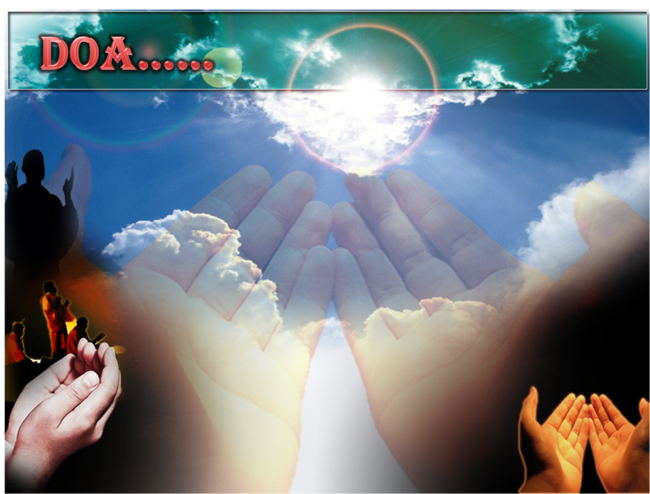 اللَّهُمَّ حَبِّبْ إِلَيْنَا الإِيْمَان، وَزَيِّنْهُ فِيْ قُلُوْبِنَا وَكَرِّهْ إِلَيْنَا الْكُفْرَ وَالْفُسُوْقَ وَالْعِصْيَان، وَاجْعَلْنَا مِنَ الرَّاشِدِيْن. اللَّهُمَّ اغْفِرْلَنَا وَلِوَالِدِيْنَا وَلِلْمُؤْمِنِيْنَ يَوْمَ يَقُوْمُ الْحِسَاب. اللَّهُمَّ أَحْيِنَا مُسْلِمِيْن، 
وَتَوَفَّنَا مُسْلِمِيْن، وَأَلْحِقْنَا بِالصَّالِحِيْنَ.
Ya Allah..
Jadikanlah kami sentiasa mencintai keimanan, dan menjadikannya indah dalam hati-hati kami, dan menjadikan kami bencikan kepada kekufuran, kefasikan dan kedurhakaan. Dan jadikanlah kami di kalangan orang-orang yang mendapat petunjuk.
Ya Allah
 Ampunkanlah kami, ibu bapa kami dan orang-orang yang beriman pada hari berlakunya hari kiamat. 
Ya Allah..Hidupkanlah kami sebagai orang islam, matikanlah kami sebagai orang islam  dan bangkitkanlah kami bersama orang-orang soleh.
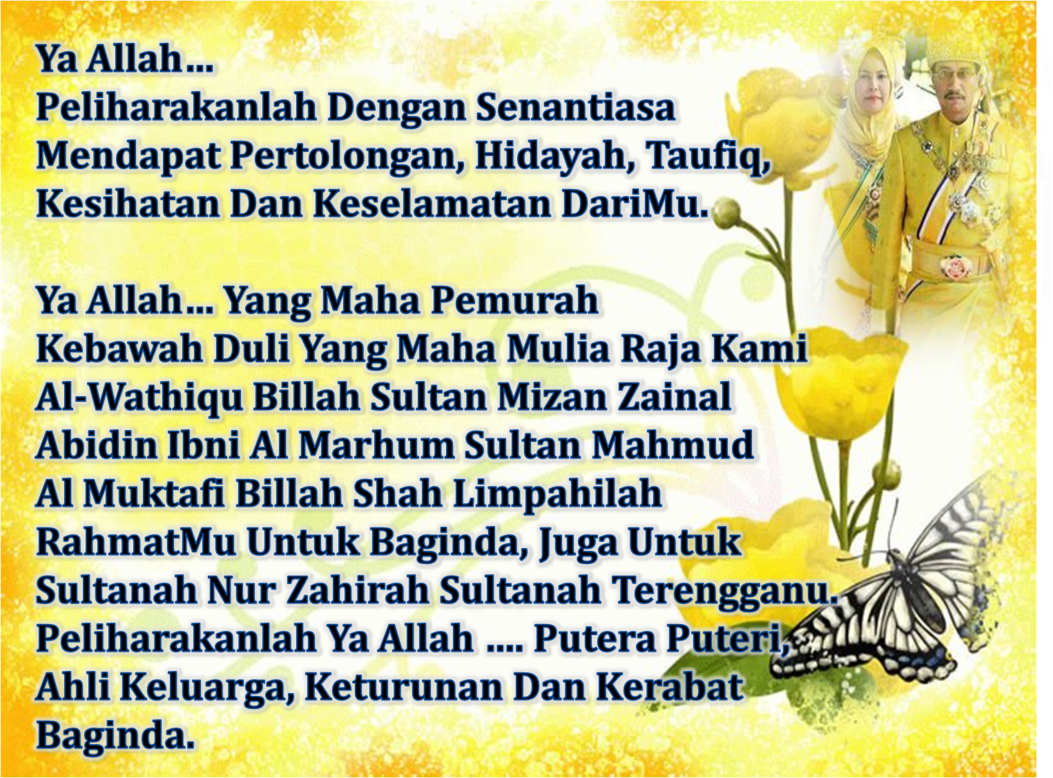 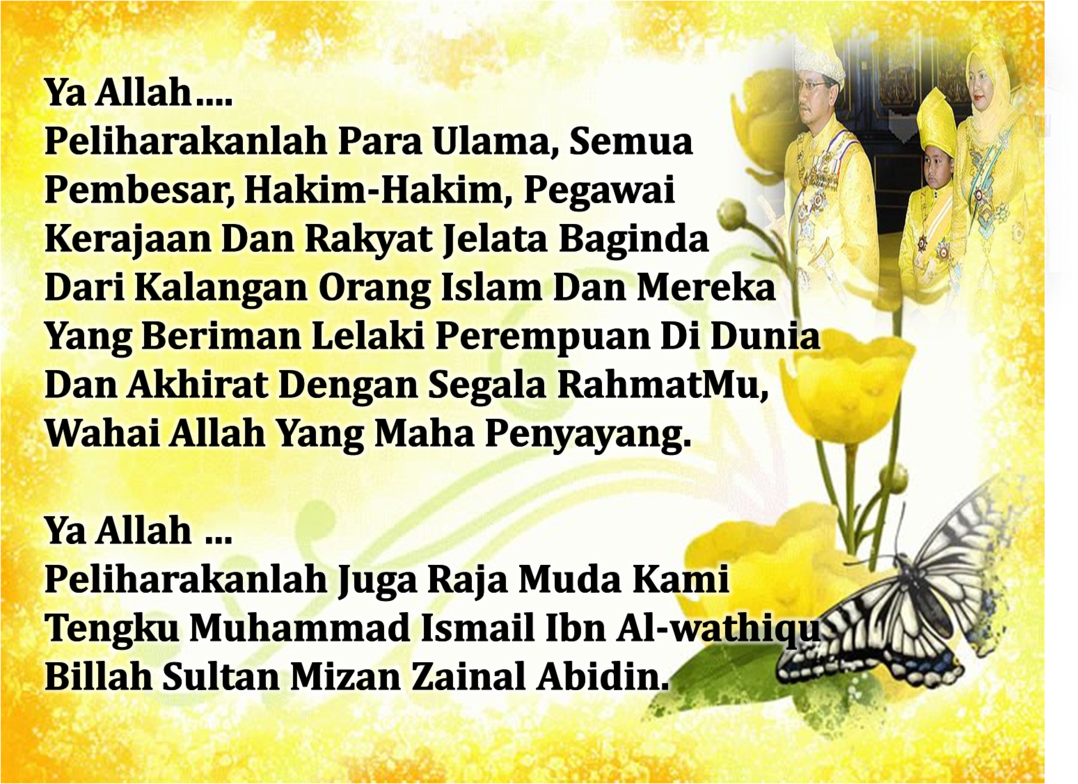 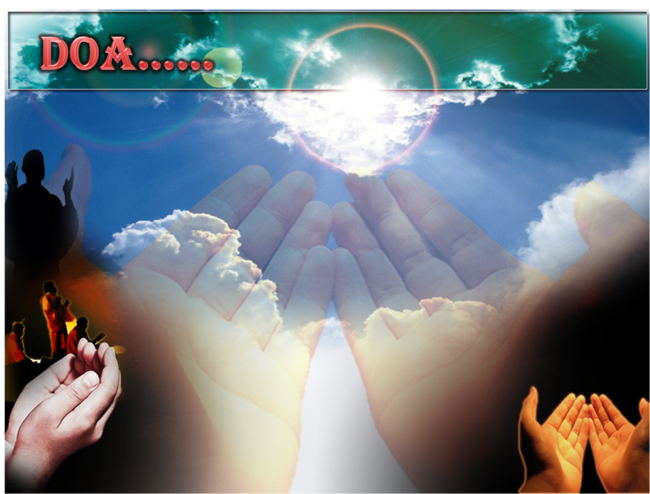 رَبَّنَا لَا تُزِغْ قُلُوْبِنَا بَعْدَ إِذْهَدَيْتَنَا، وَهَبْ لَنَا مِنْ لَدُنْكَ رَحْمَةً، إِنَّكَ أَنْتَ الْوَهَّاب. رَبَّنَا هَبْ لَنَا مِنْ أَزْوَاجِنَا وَذُرِّيَّتِنَا قُرَّةَ أَعْيُنٍ، وَّاجْعَلْنَا لِلْمُتَّقِيْنَ إِمَامًا.

Ya Allah..
Janganlah engkau membiarkan hati-hati kami  condong kepada kesesatan sesudah memberikan  petunjuk  kepada kami , dan kurniakanlah kami rahmat dari sisi engkau,Sesungguhnya engkaulah Maha Pemberi kurniaan.
Ya Allah..
Anugerahkanlah..kepada isteri-isteri kami dan keturunan kami sebagai penyejuk hati-hati kami dan jadikanlah kami imam bagi orang-orang yang bertaqwa.
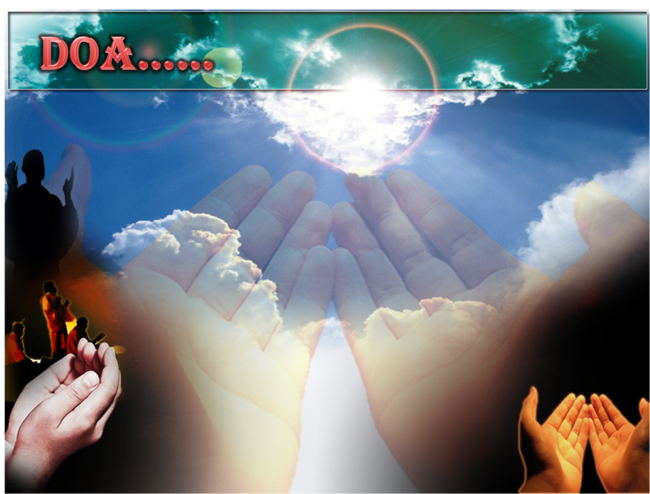 رَبَّنَا ظَلَمْنَا أَنْفُسَنَا وَإِنْ لَمْ تَغْفِرْ لَنَا وَتَرْحَمْنَا لَنَكُوْنَنَّ مِنَ الْخَاسِرِيْنَ. لآ إِلَهَ إِلاَّ أَنْتَ سُبْحَانَكَ إِنَّا كُنَّا مِنْ الظَّالِمِيْنَ. رَبَّنَا آتِنَا فِي الدُّنْيَا حَسَنَةً وَفِي الآخِرَةِ حَسَنَةً  وَقِنَا عَذَابَ النَّارِ. وَصَلَّى اللهُ عَلىَ سَيِّدِنَا مُحَمَّدٍ وَعَلىَ آلِهِ وَصَحْبِهِ وَسَلَّمْ. وَالْحَمْدُ للهِ رَبِّ الْعَالَمِيْنَ.
Ya Allah …
Kami Telah Menzalimi Diri Kami Sendiri 
Dan Sekiranya Engkau Tidak Mengampunkan Kami Dan Merahmati Kami Nescaya Kami Akan Menjad Orang Yang Rugi.
Tiada Tuhan Melainkan Engkau Maha suci Engkau Sesungguhnya kami di kalangan  orang-orang 
yang mezalimi diri
Ya Allah… 
Kurniakanlah Kepada Kami Kebaikan Di Dunia Dan Kebaikan Di Akhirat Serta Hindarilah Kami Dari Seksaan Neraka.
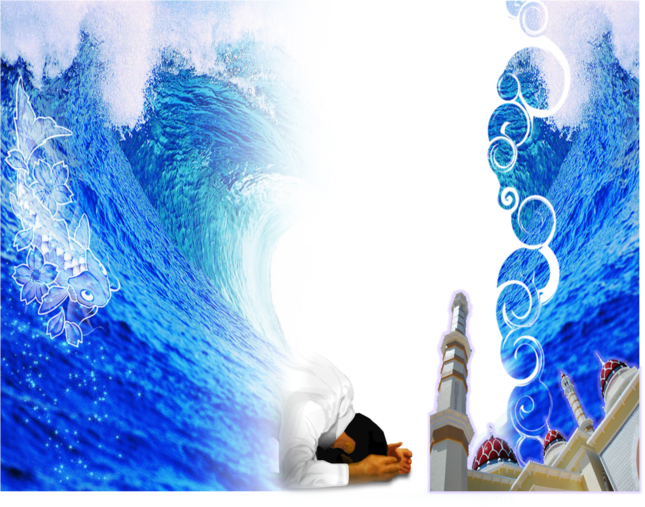 Wahai Hamba-hamba Allah….
Sesungguhnya ALLAH  menyuruh berlaku adil, dan berbuat kebaikan, serta memberi bantuan kepada kaum kerabat dan melarang daripada melakukan perbuatan-perbuatan keji dan mungkar serta kezaliman. Ia mengajar kamu (dengan suruhan dan larangannya  ini) supaya kamu mengambil peringatan mematuhinya.
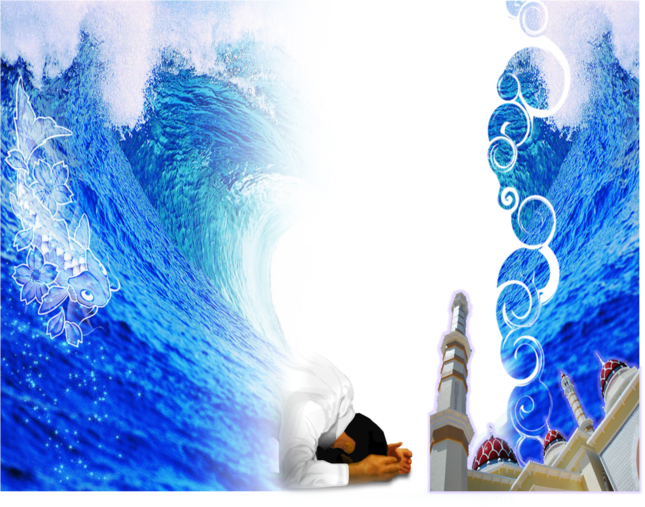 Maka Ingatlah Allah Yang Maha Agung  Nescaya Dia Akan Mengingatimu 
Dan Bersyukurlah Di Atas Nikmat-nikmatnya Nescaya Dia Akan Menambahkan Lagi Nikmat Itu Kepadamu, dan Pohonlah 
Dari Kelebihannya, Nescaya Akan Diberikannya  Kepadamu. Dan Sesungguhnya Mengingati Allah Itu Lebih Besar (Faedah Dan Kesannya) Dan (Ingatlah) Allah Mengetahui  Apa  Yang Kamu Kerjakan.
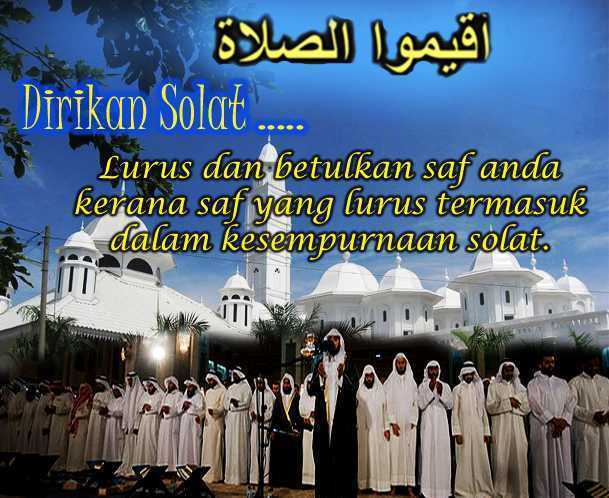